Religion in Ancient Egypt
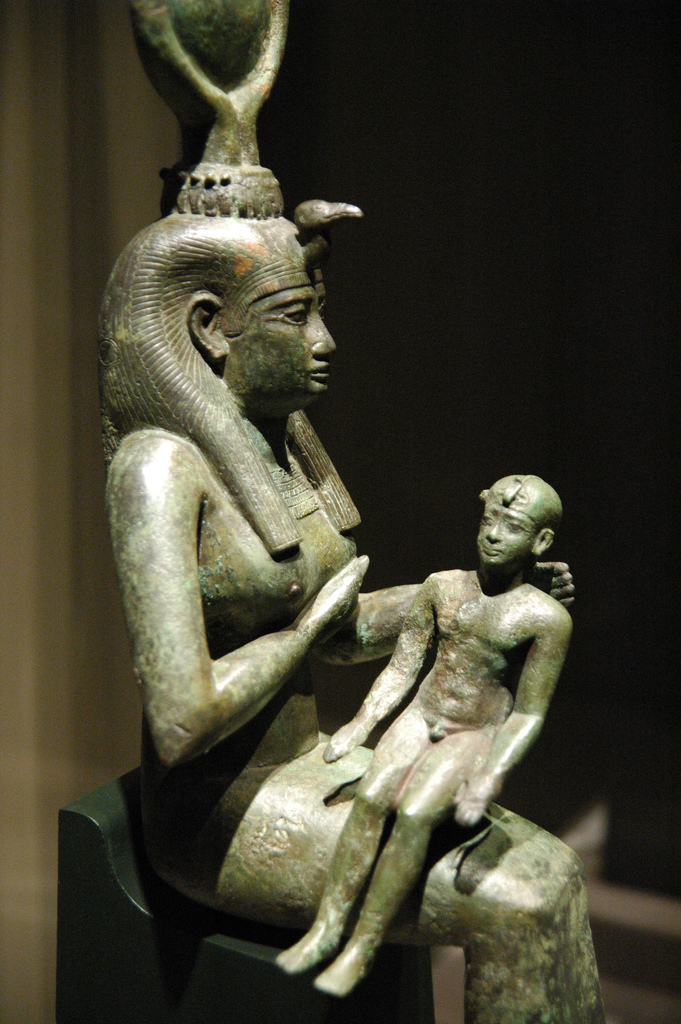 Some rights reserved by Jeff Kubina
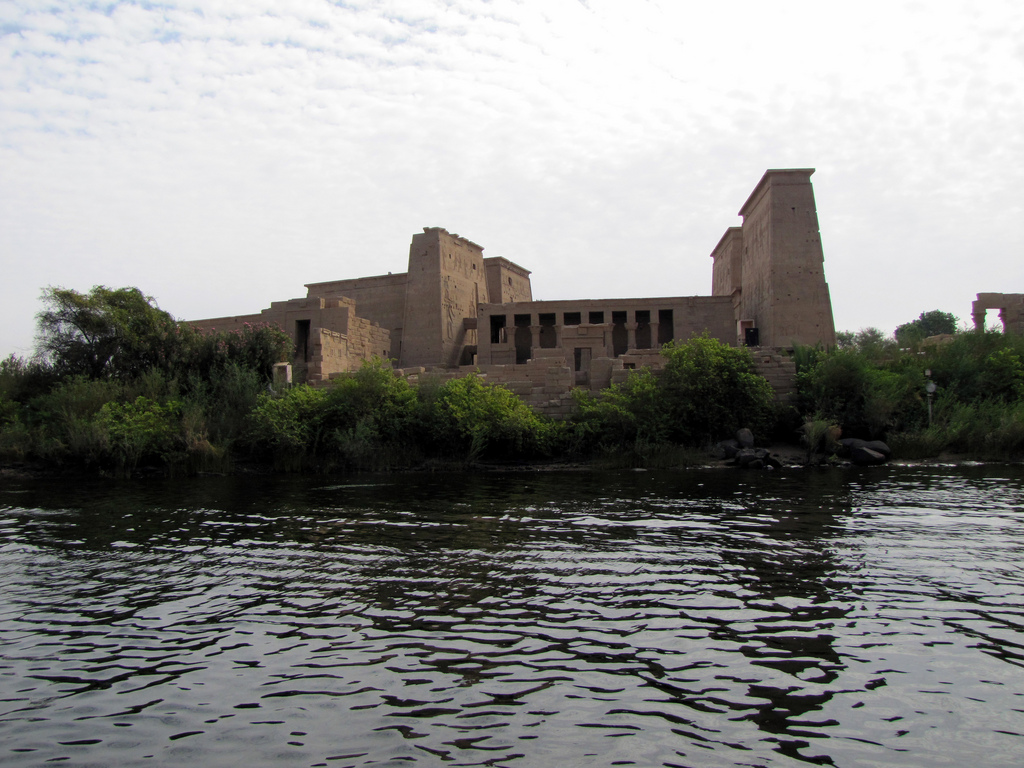 Good River
Good Gods
Some rights reserved by David Berkowitz
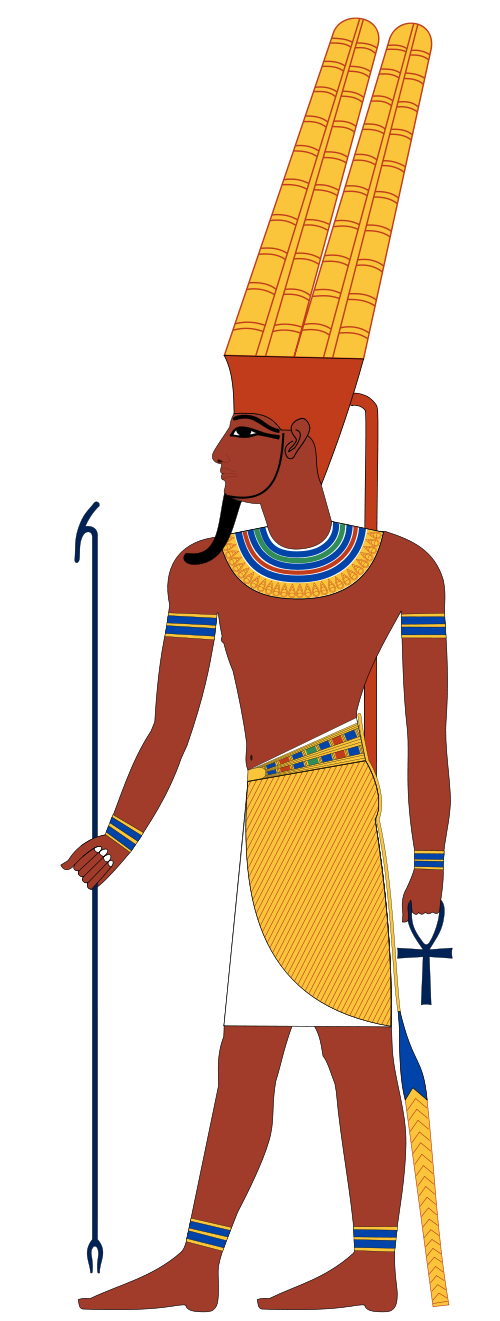 Amun
King of the
Gods
Art Credit:  Jeff Dahl
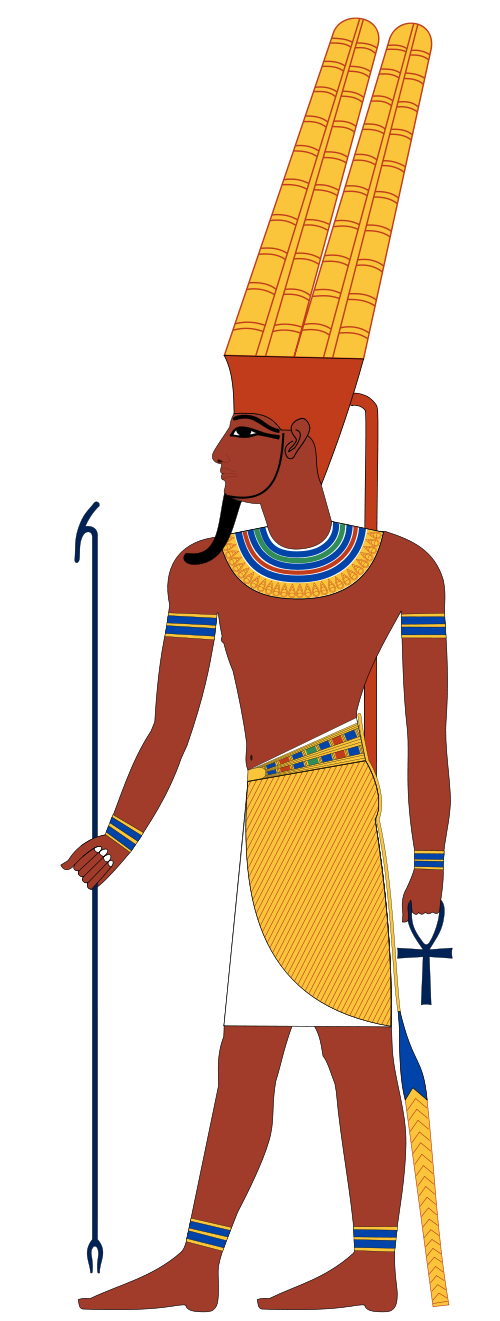 Amun
Patron of Thebes 
(Major City)
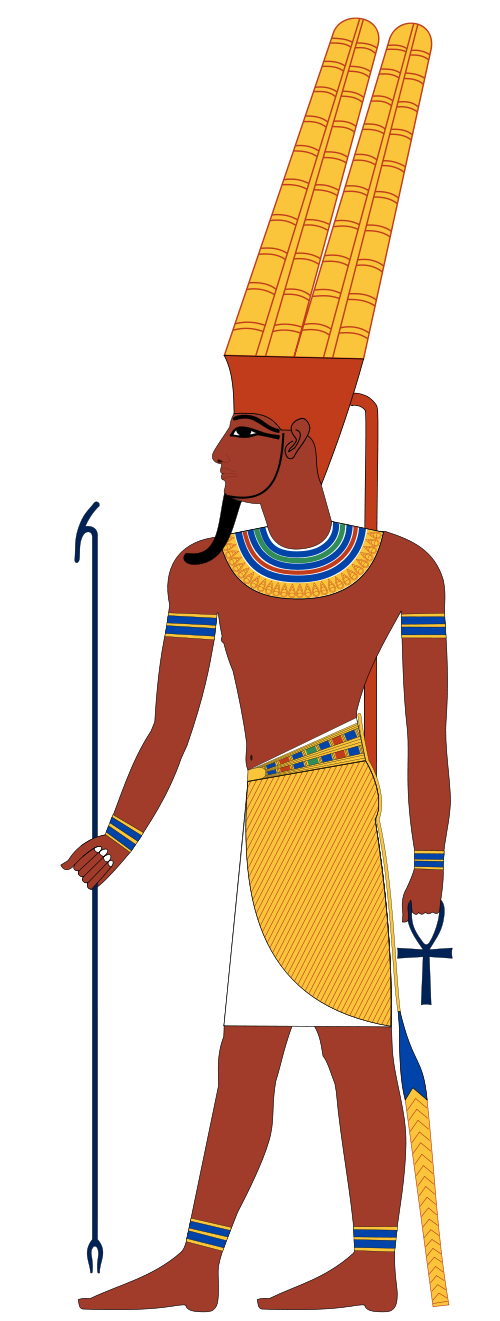 Benevolence
“You are Amun, the Lord of the silent, who comes at the voice of the poor; when I call to you in my distress You come and rescue me...”
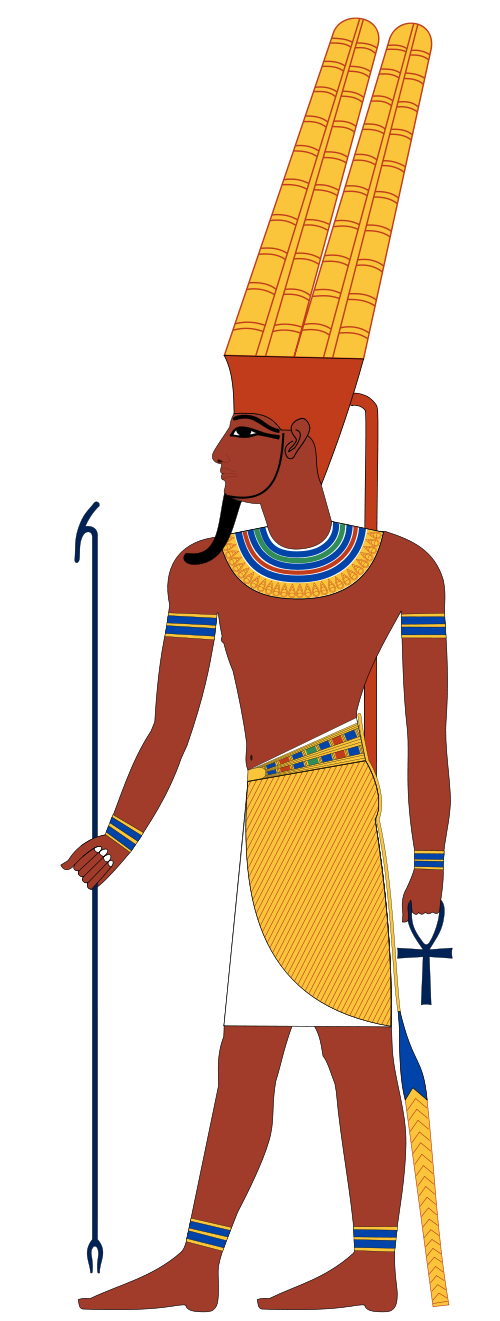 Voice 
of the Poor
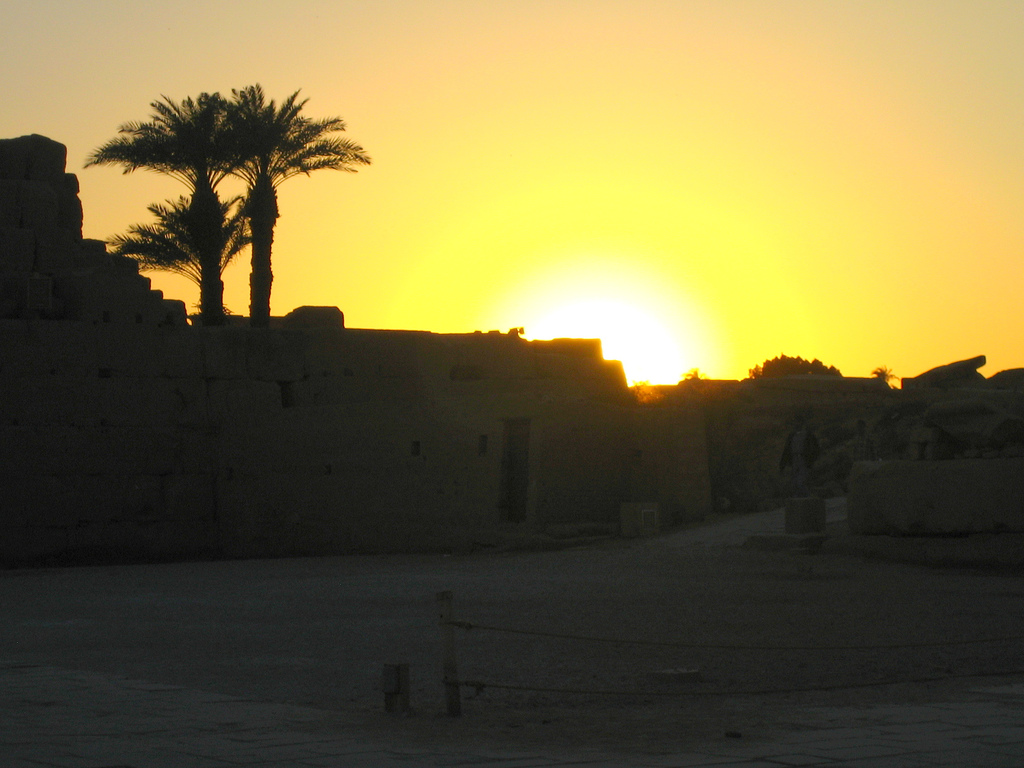 Why?
Some rights reserved by cmgramse
Ra
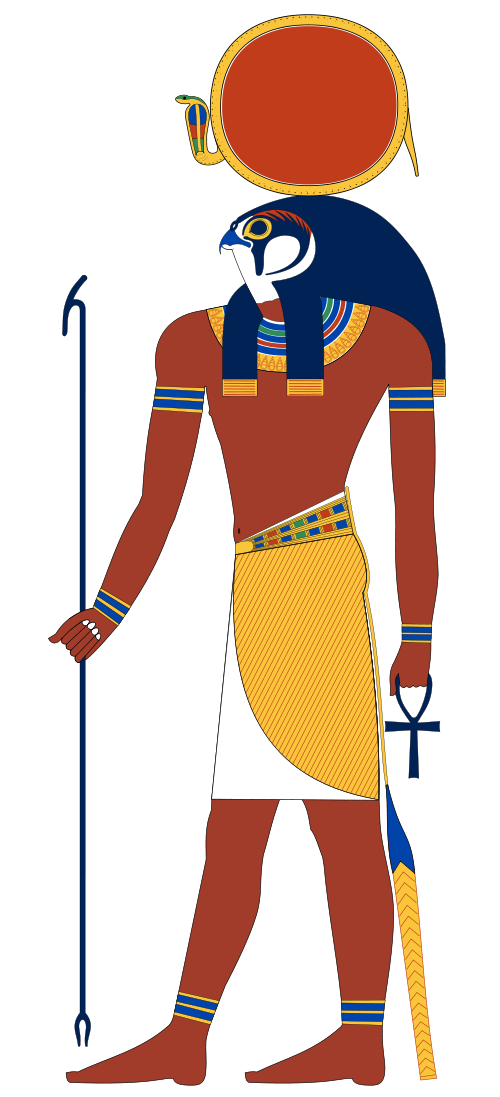 Sun God
Art Credit:  Jeff Dahl
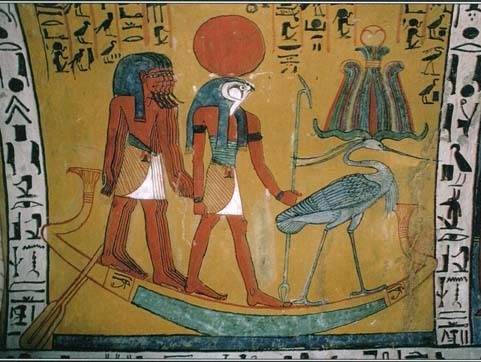 Solar Barge
Image Source:  mythencyclopedia.com
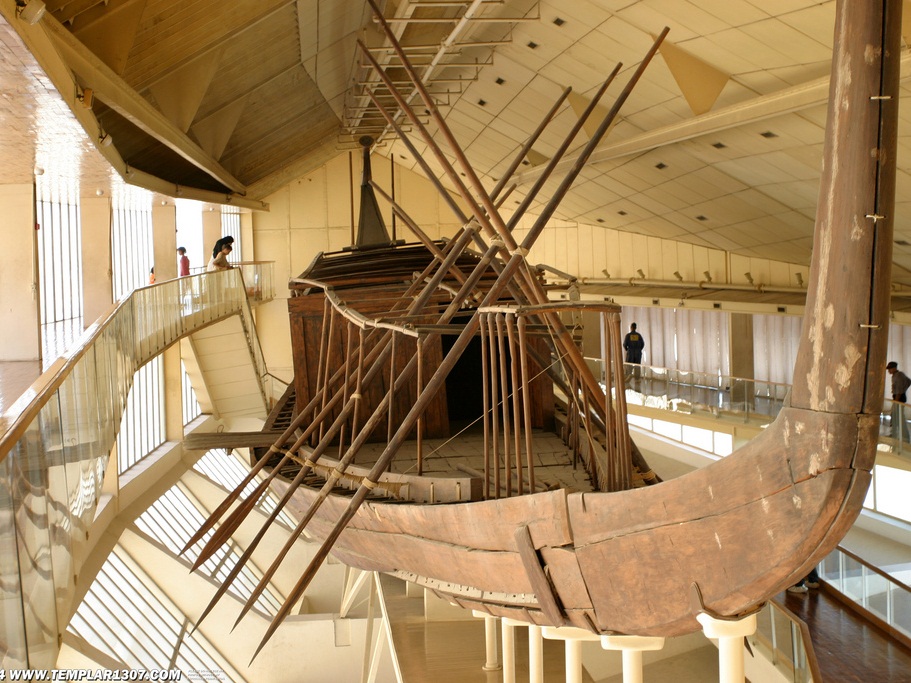 Khufu Ship
Some rights reserved by Templar1307
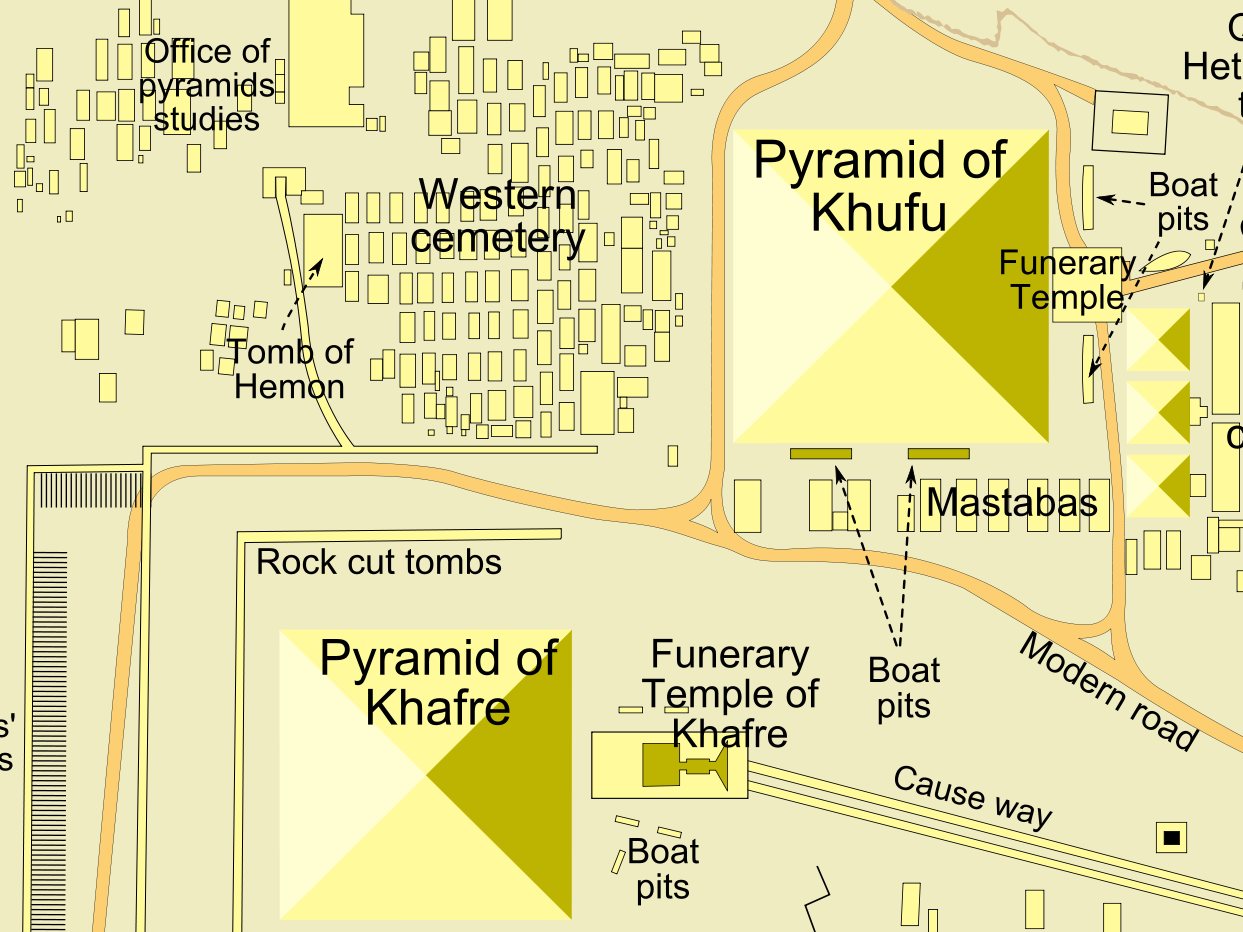 Boat Pits
Ships were buried next to pyramids so that pharaohs could travel with Ra in the afterlife.
Map Credit: MesserWoland
Amun-Ra
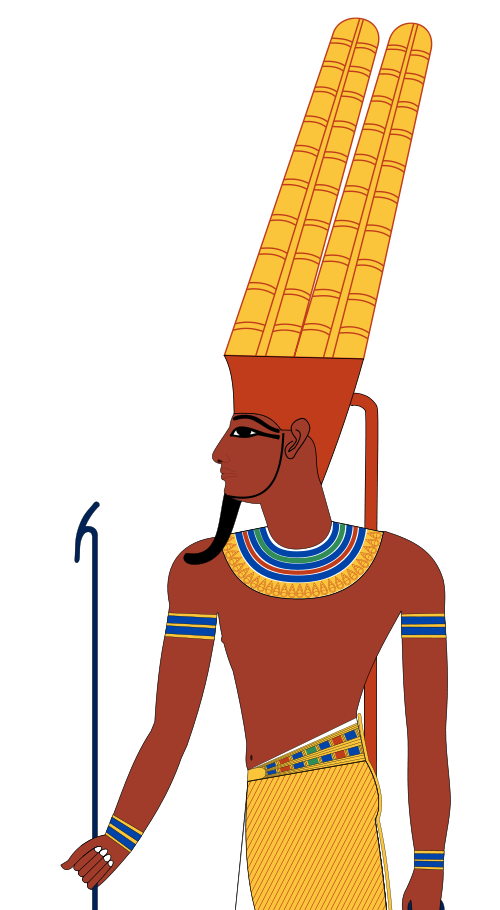 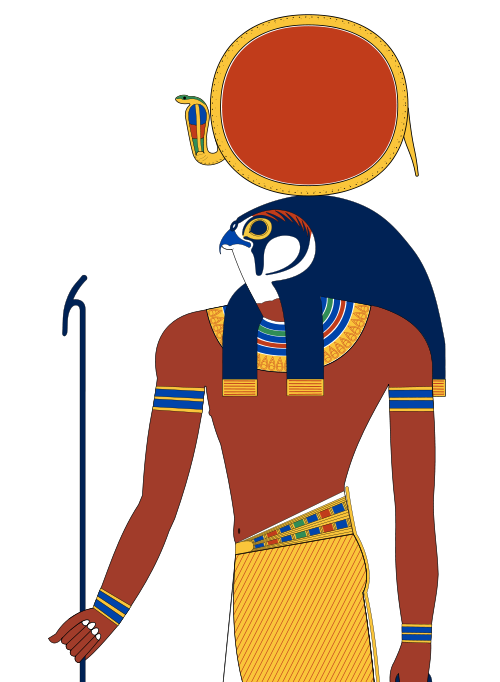 Amun and Ra were worshipped together as one god in the Egyptian New Kingdom.
+
The gods as
P
rotectors
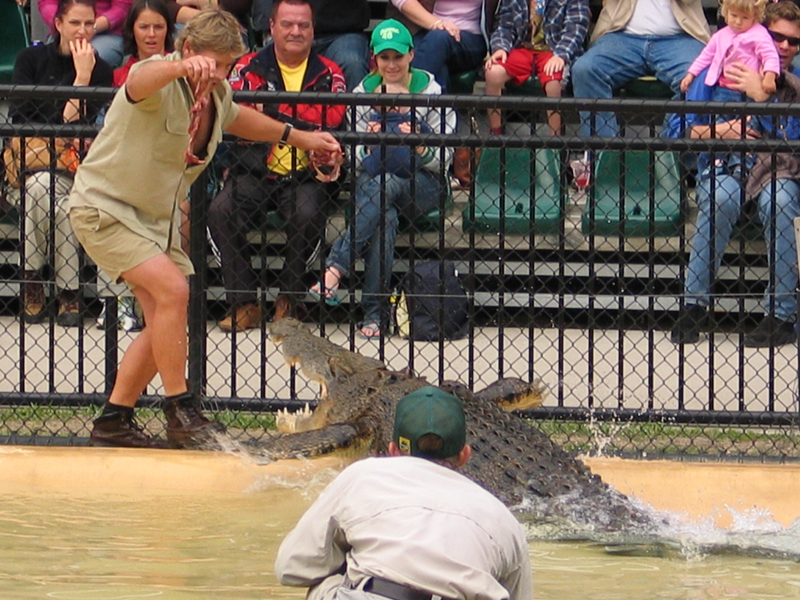 R.I.P. Steve Irwin1962-2006
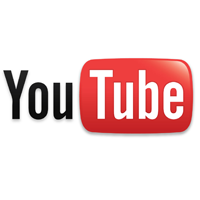 Some rights reserved by lovebuzz
Sobek
Crocodile God
 
Patron of the Military
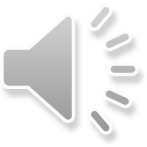 Art Credit:  Jeff Dahl
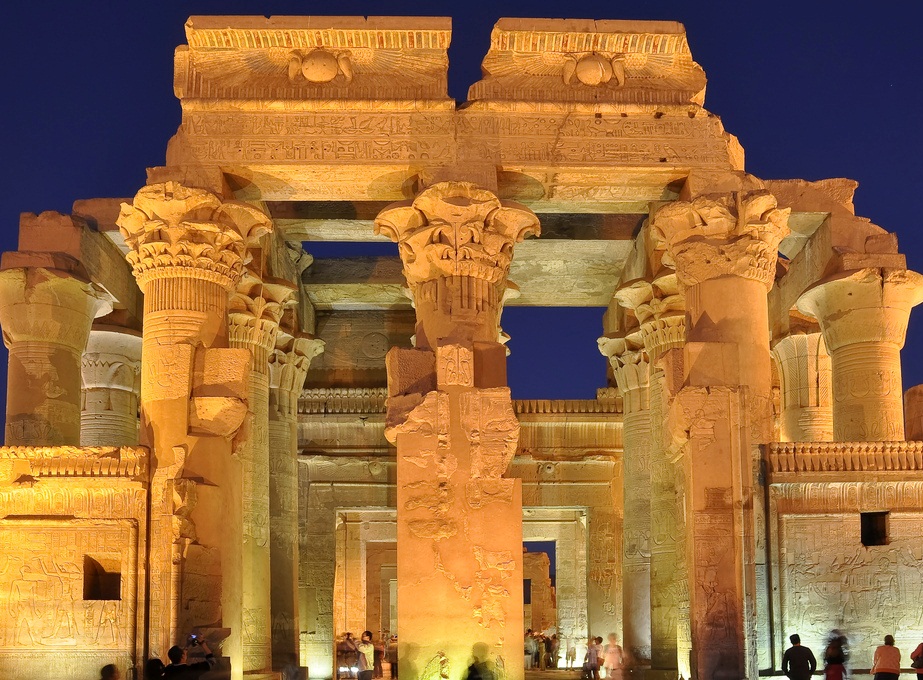 Kom  Ombo Temple
Some rights reserved by divya_
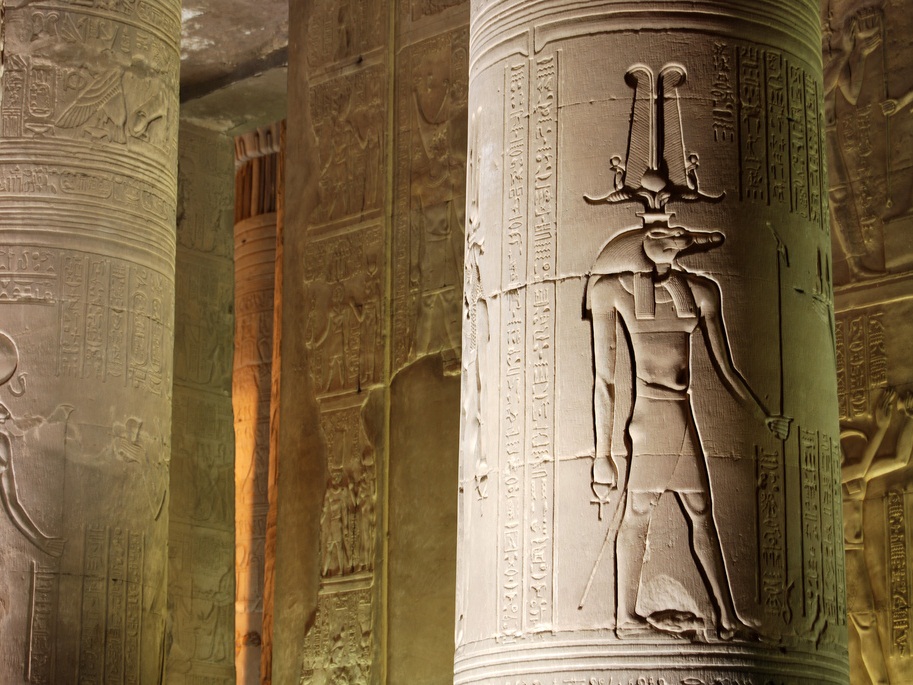 Some rights reserved by Dain Sandoval
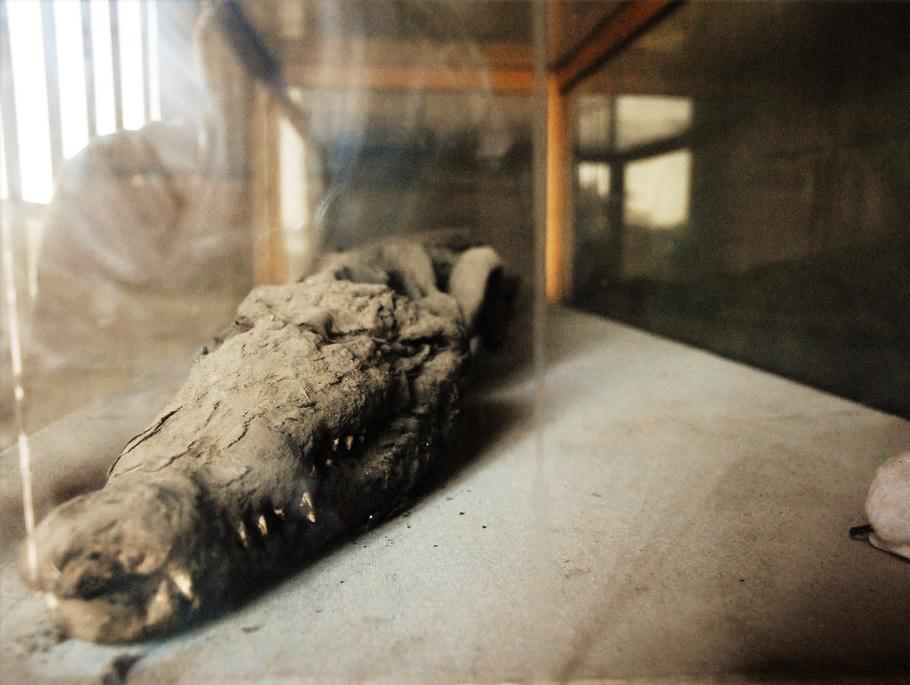 Mummified Crocodile
Some rights reserved by S J Pinkney
The Myth of Osiris      and Isis
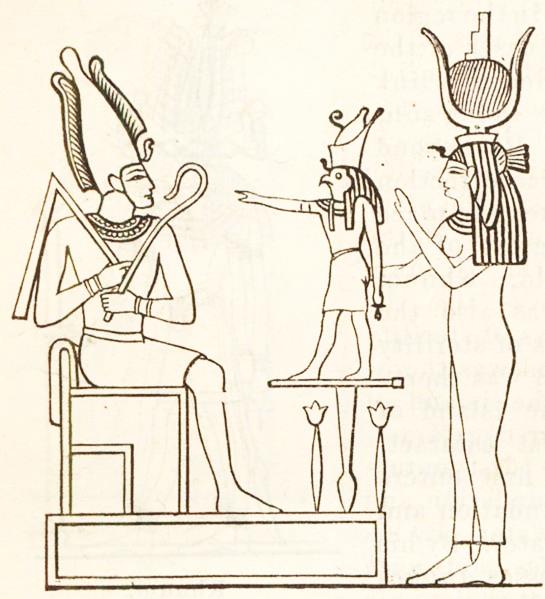 CLICK HERE!
To Read the Myth
Some rights reserved by ideacreamanuelaPps
Osiris
King of the 
Underworld

Judge 
of the Dead
Art Credit:  Jeff Dahl
[Speaker Notes: Osiris is pictured mummified from toe to chest.  His green skin symbolizes rebirth.  He wears the white crown of Upper Egypt, decorated with two ostrich feathers.  His crook and flail were shepherds' instruments, leading scholars to believe that he originated as a god of herding tribes.]
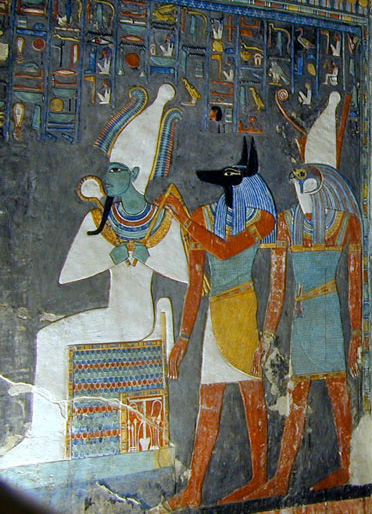 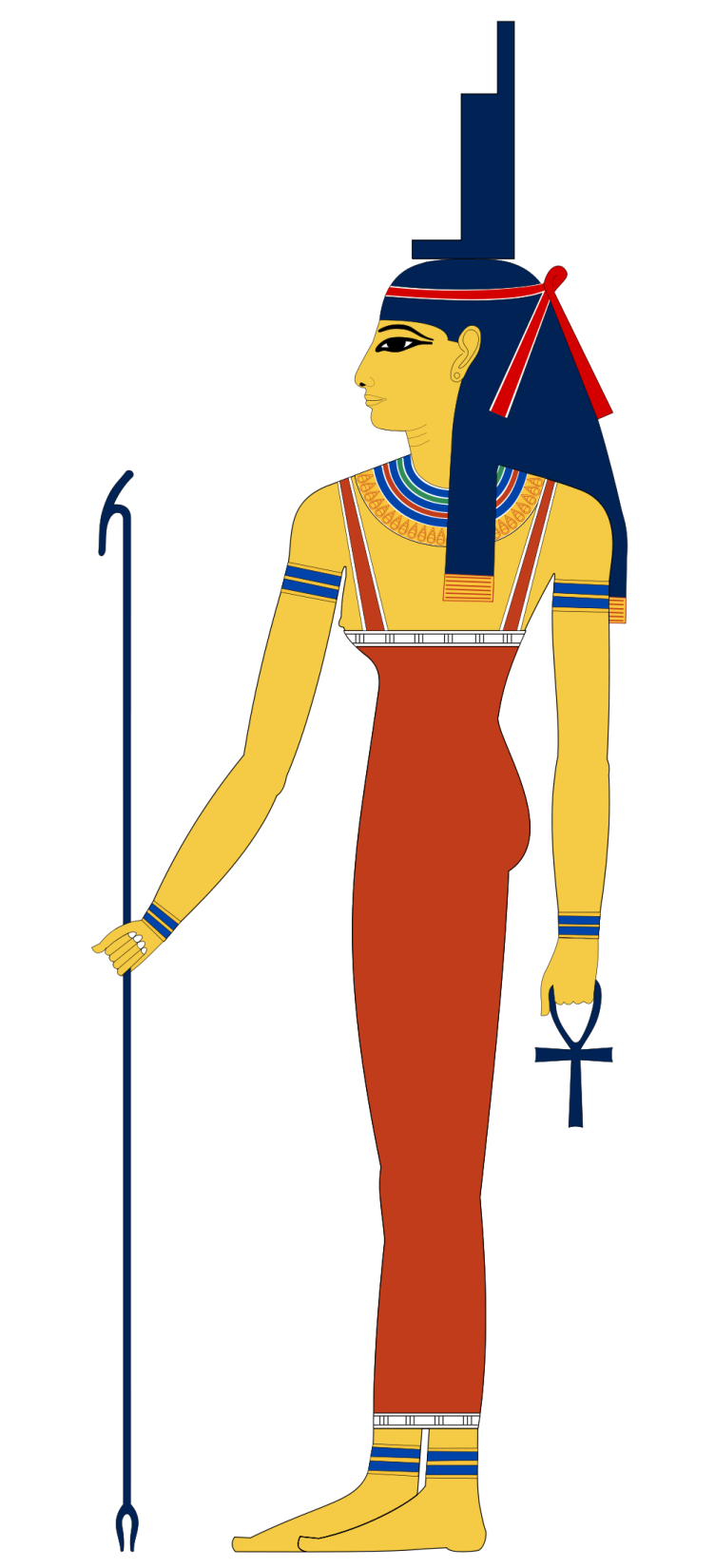 Isis
“Throne”
Goddess of 
Motherhood
Fertility
Art Credit:  Jeff Dahl
[Speaker Notes: Osiris is pictured mummified from toe to chest.  His green skin symbolizes rebirth.  He wears the white crown of Upper Egypt, decorated with two ostrich feathers.  His crook and flail were shepherds' instruments, leading scholars to believe that he originated as a god of herding tribes.]
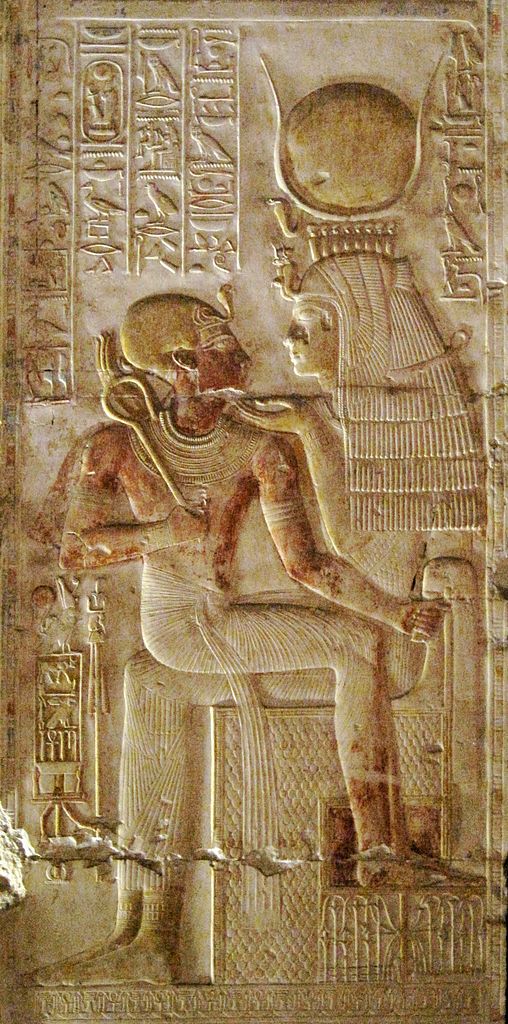 Mother
Isis holds a 
pharaoh 
on her lap.
Photo Credit:  Olaf Tausch
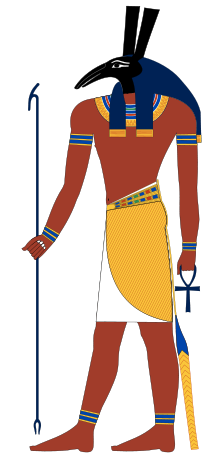 Set
Storms
Chaos
Desert
Foreigners
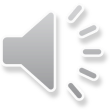 Art Credit:  Jeff Dahl
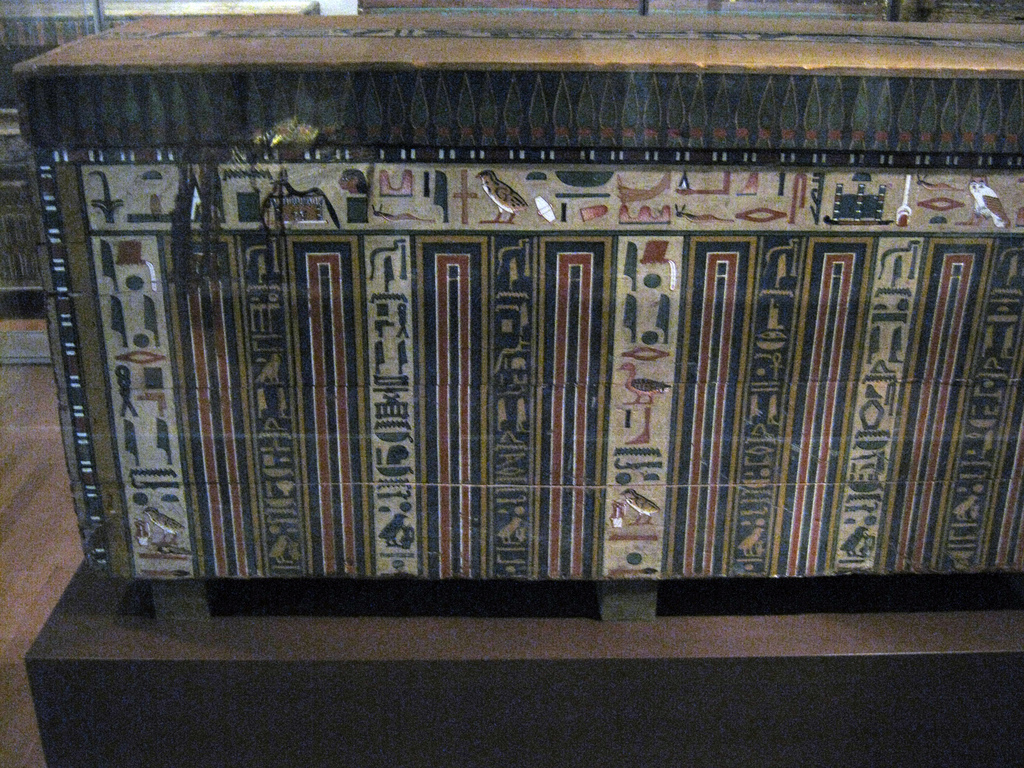 TRAP
Some rights reserved by peterjr1961
Usurper
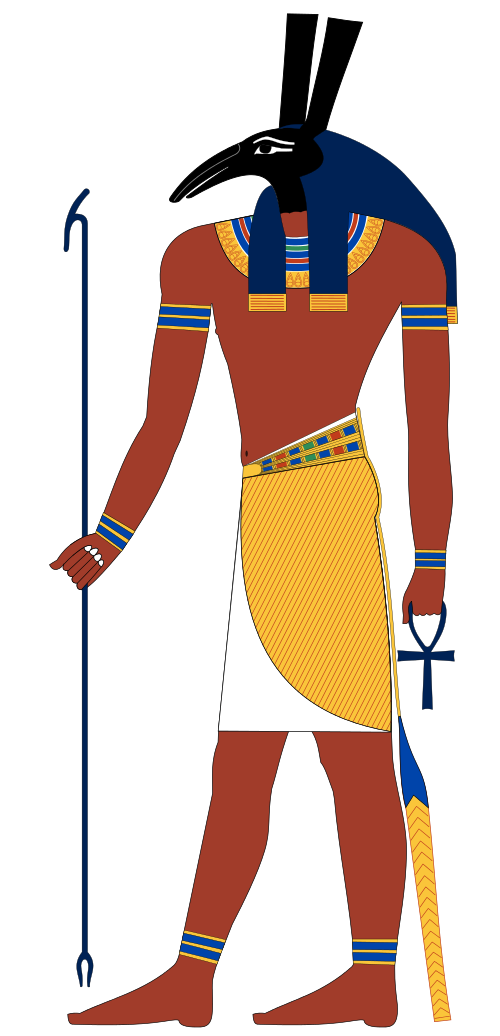 Set made himself pharaoh in Osiris’ place.
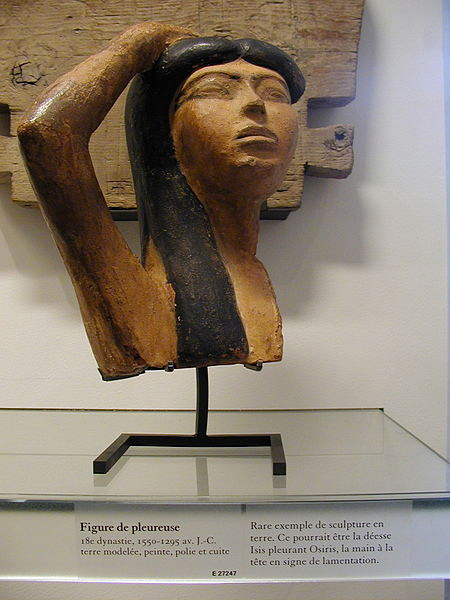 Isis
weeps  over the loss of Osiris (Louvre)
Photo Credit: Gérard Ducher
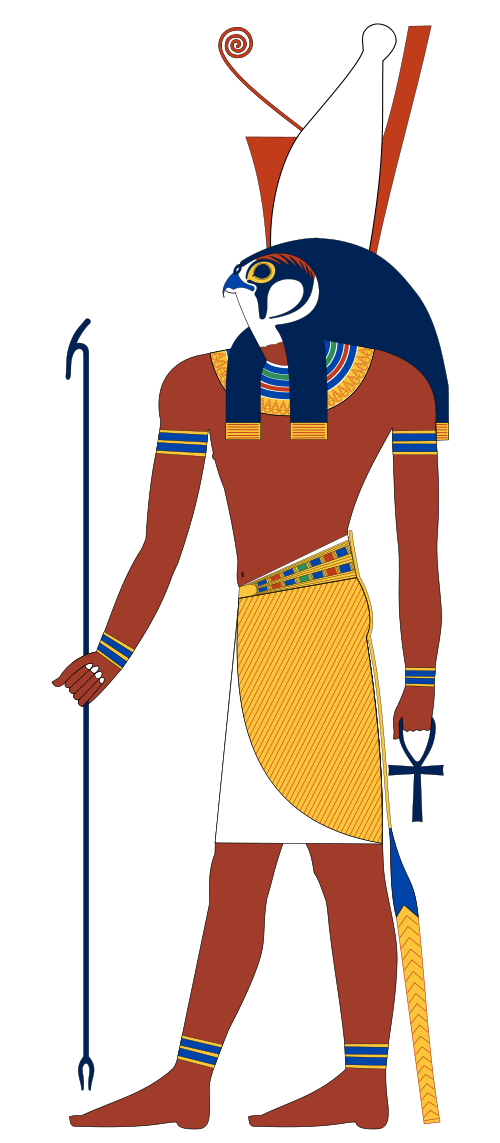 Horus
Son of Isis and Osiris

Patron of Pharaohs
Art Credit:  Jeff Dahl
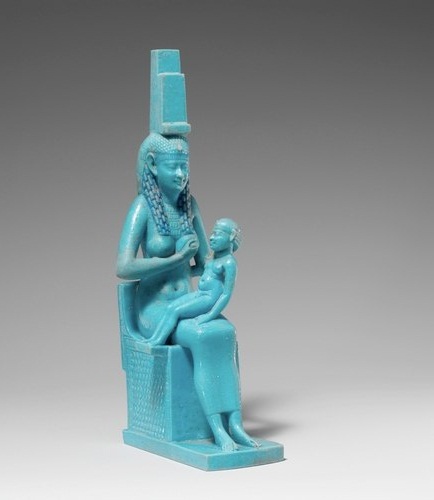 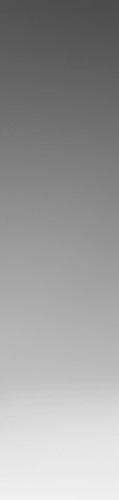 Isis nurses Horus
Some rights reserved by ancientartpodcast.org
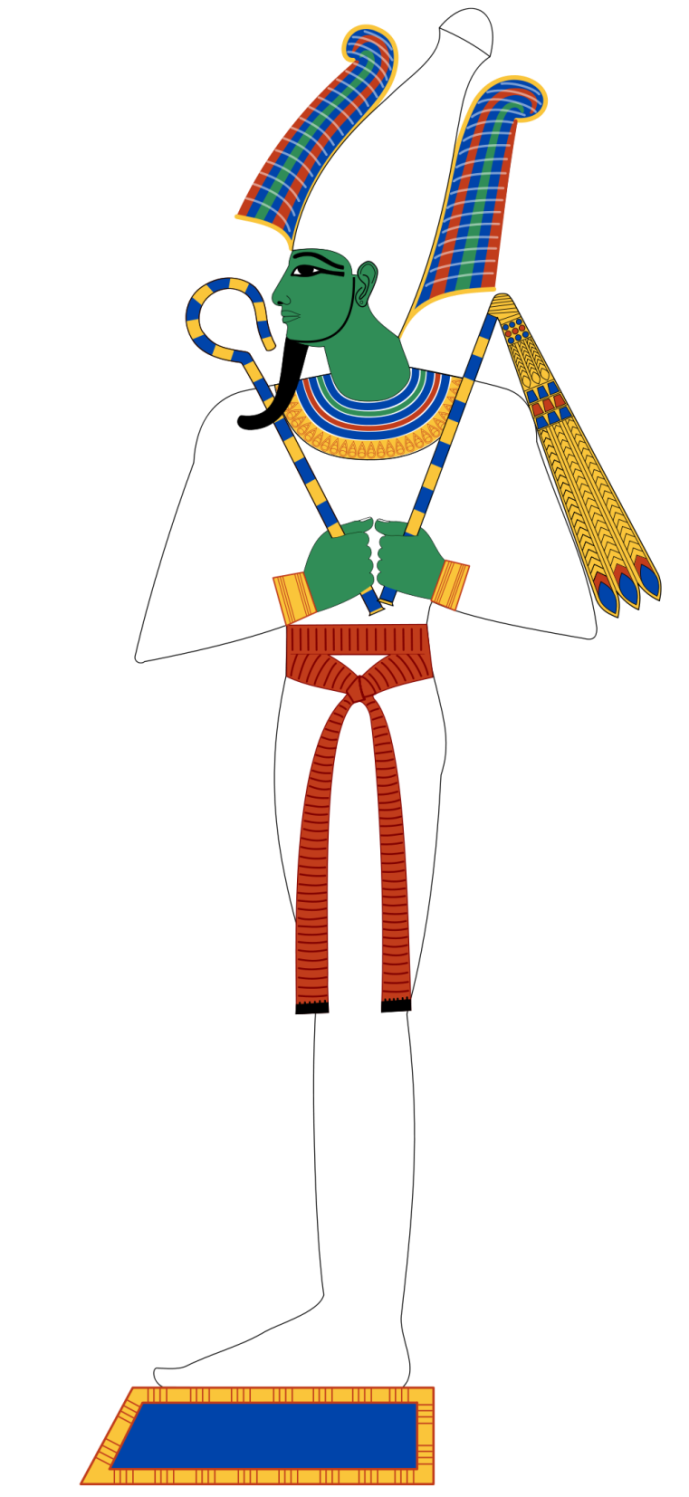 “What is the finest thing possible?”
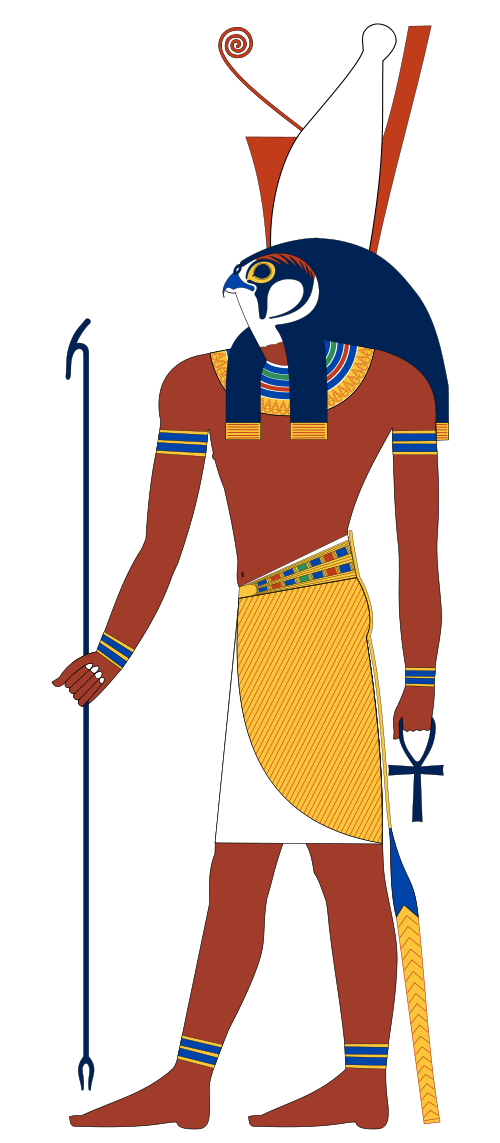 “To avenge one’s father and mother when ill-treated.”
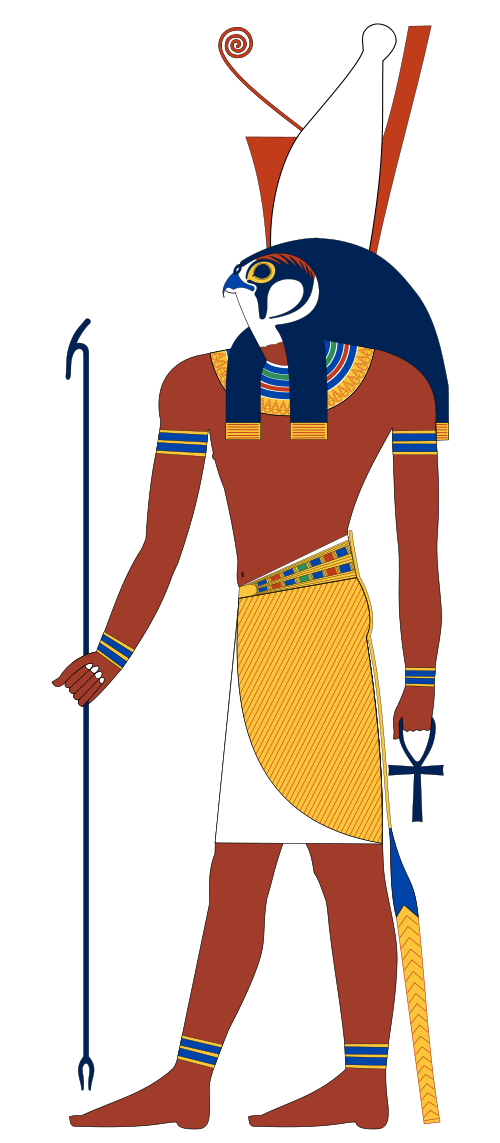 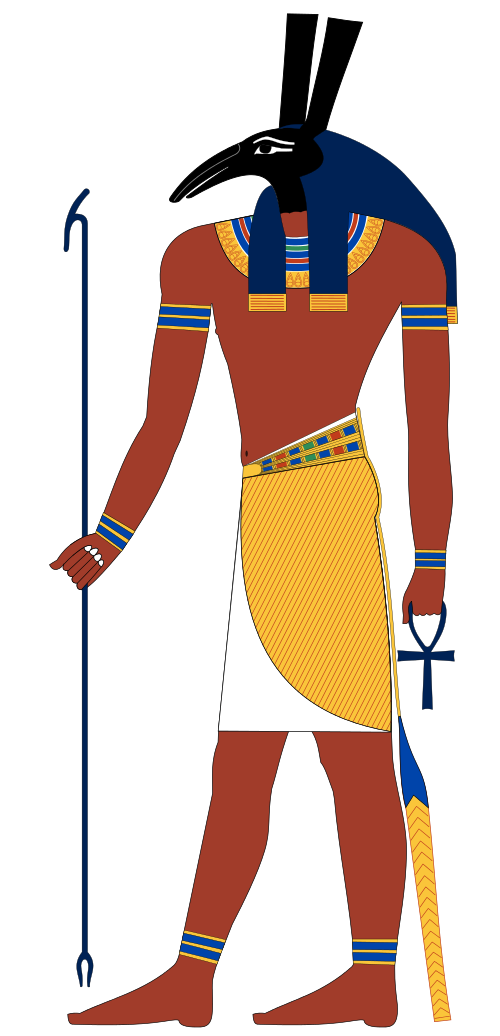 Vs.
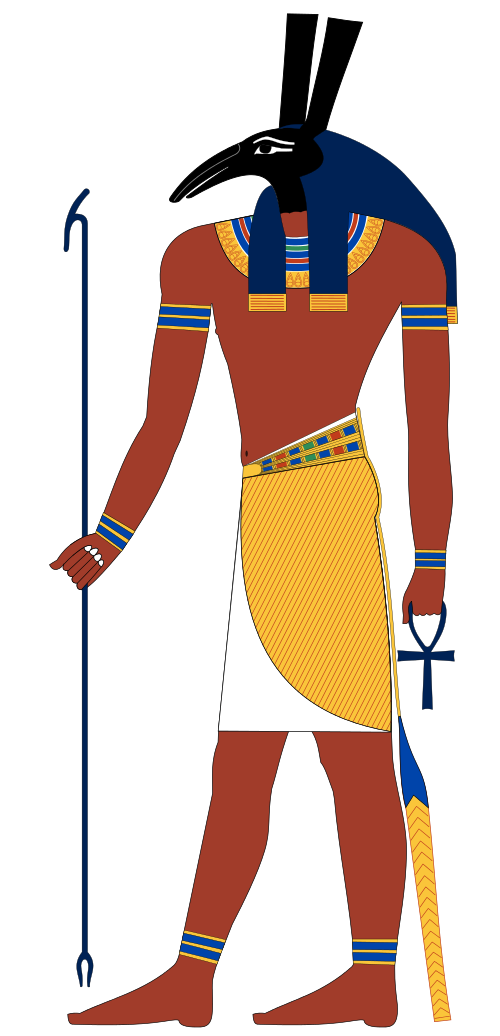 Deposed
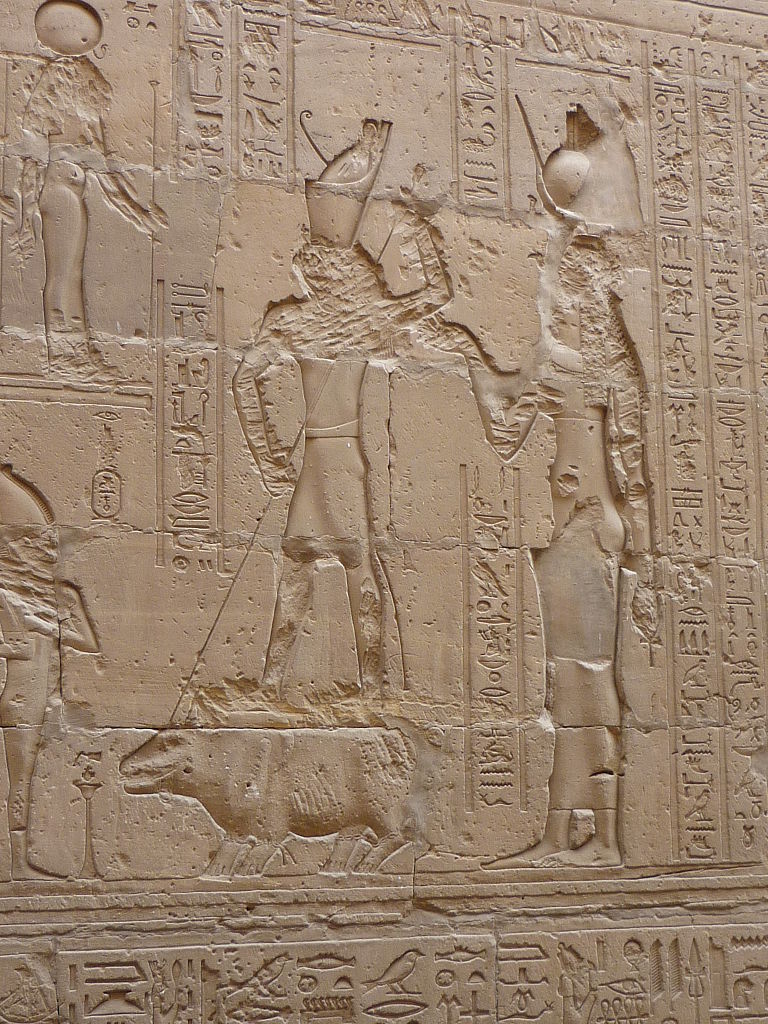 Horus spears Set (portrayed as a hippopotamus) while Isis looks on...
Poto Credit: Rémih
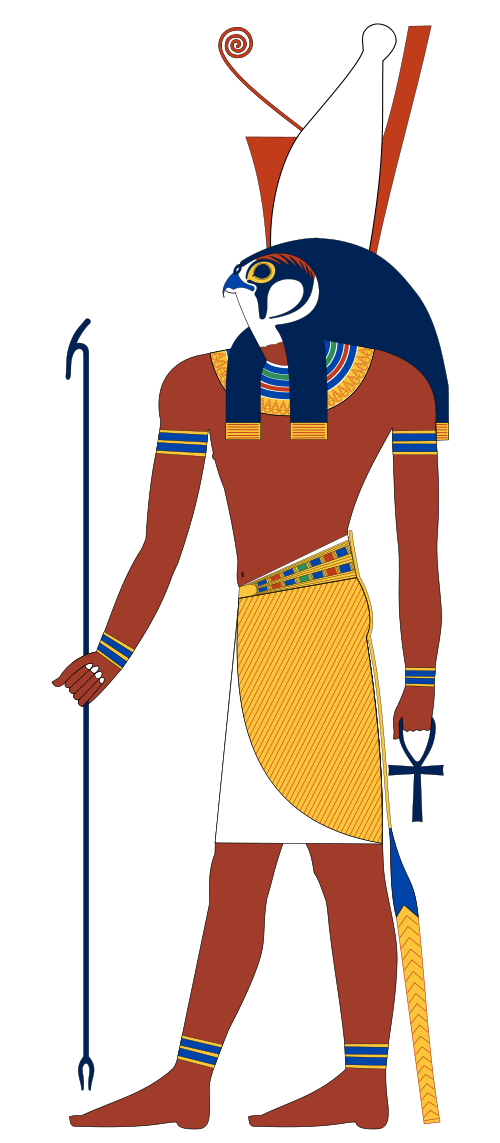 Protector
of Egypt
Patron
of pharaohs
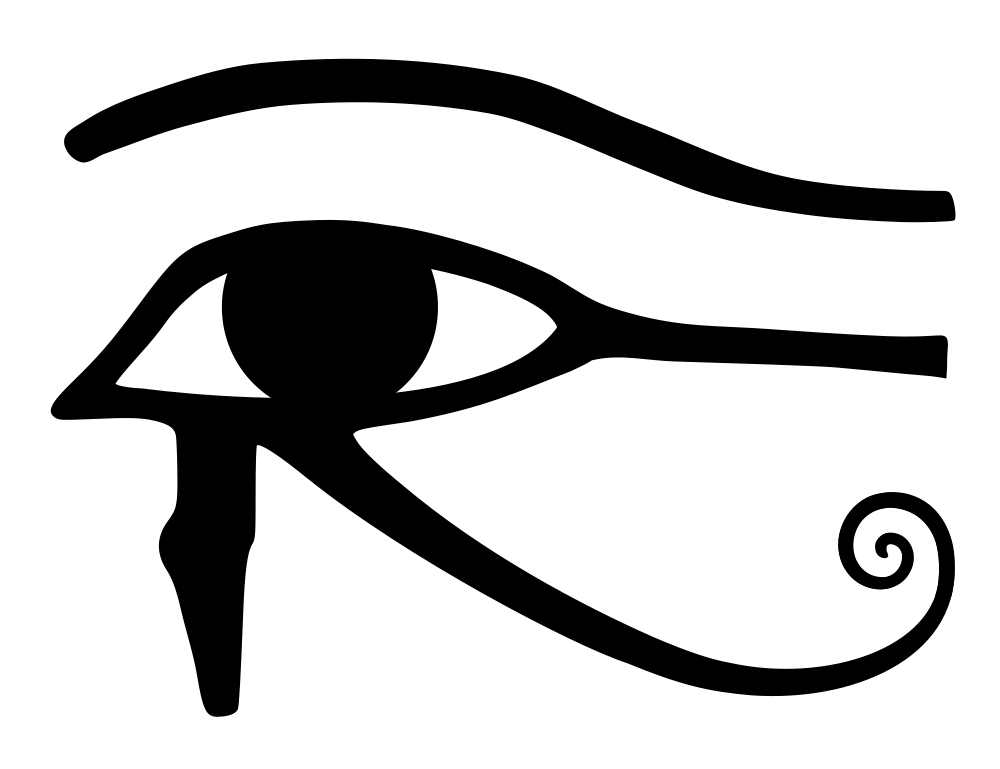 The Eye of Horus
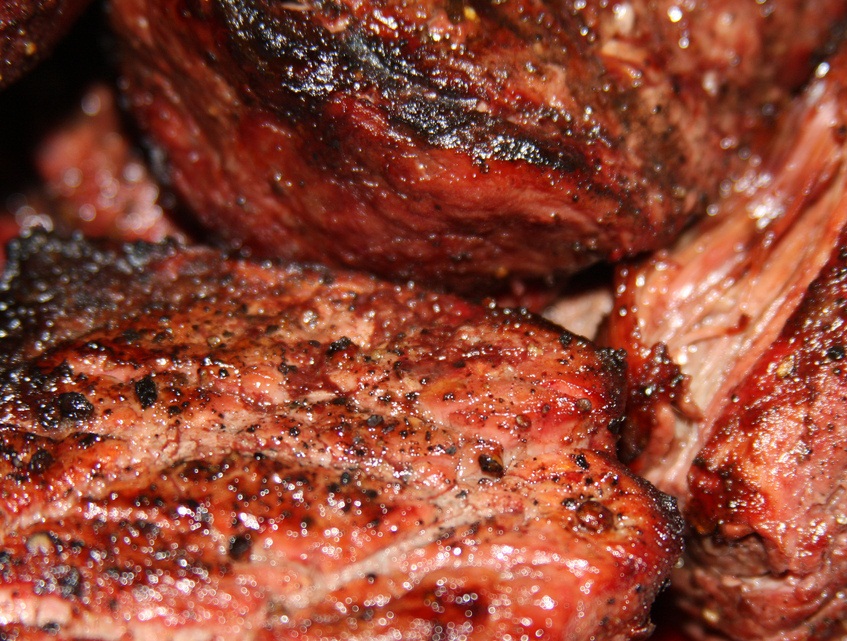 Carne
Some rights reserved by shaynabright
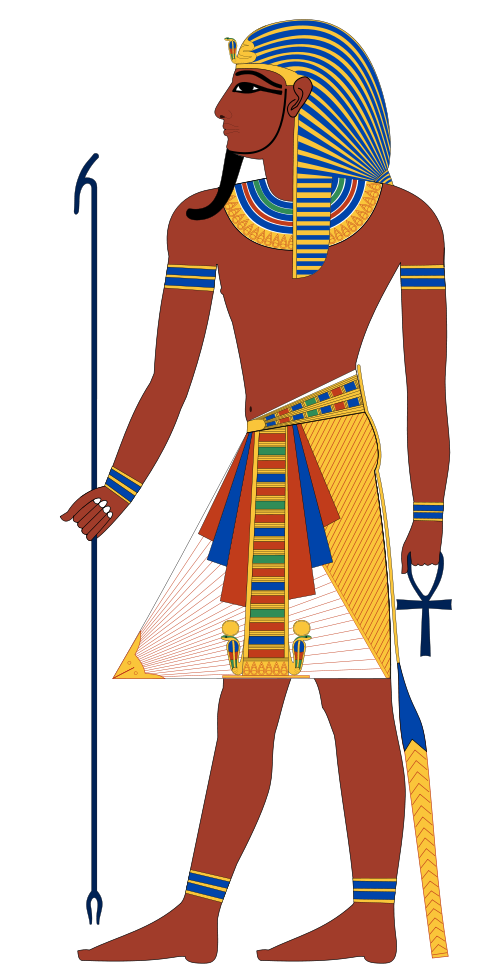 Incarnationof Horus
Art Credit:  Jeff Dahl
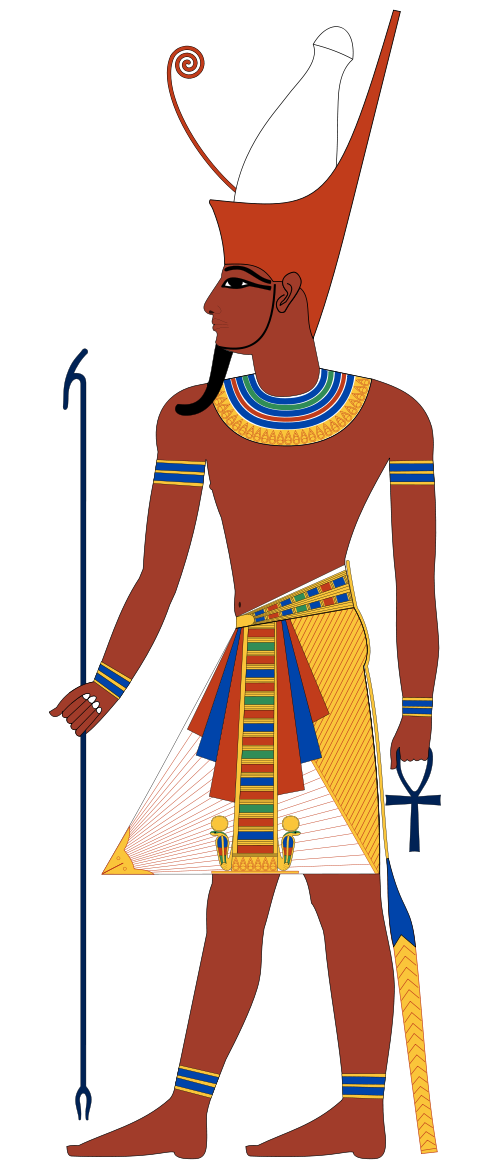 Horusin the Flesh
Art Credit:  Jeff Dahl
Double Crown
Red Crown
(Lower Egypt)
White Crown
(Upper Egypt)
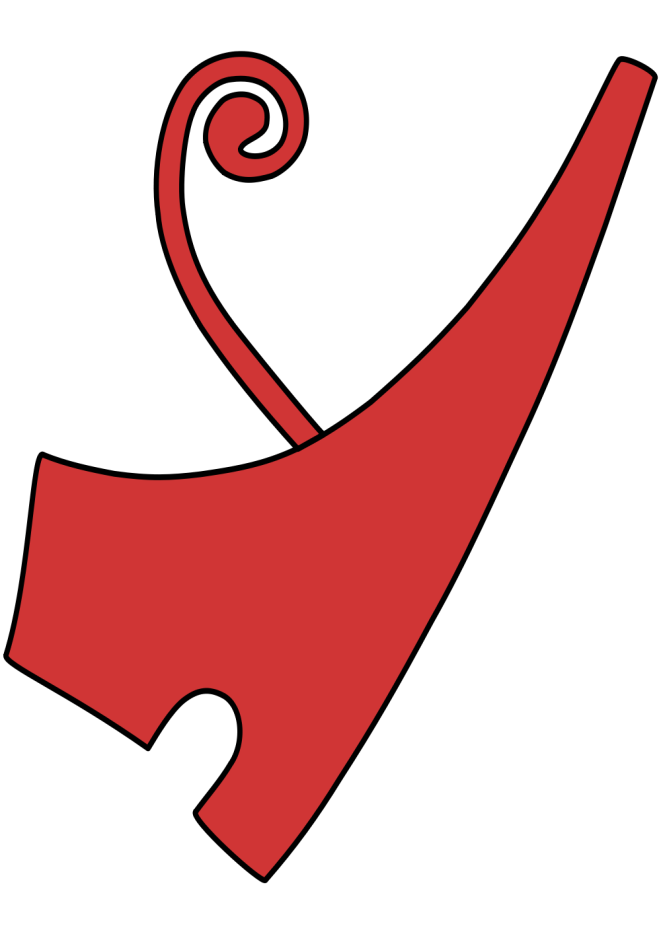 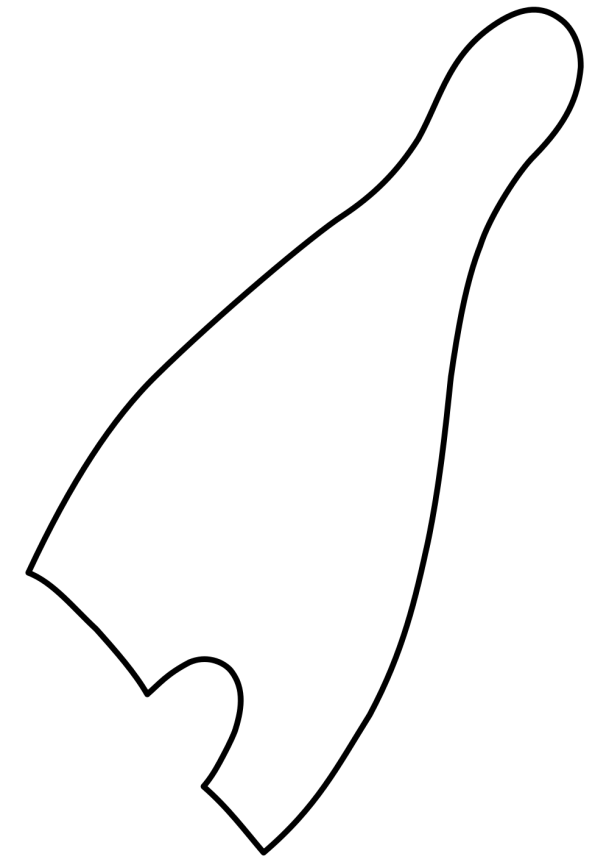 Art Credit:  Jeff Dahl
Ethical     Religion
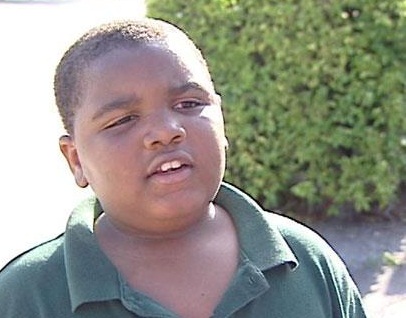 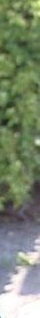 IT’S FUN TO DO BAD THINGS
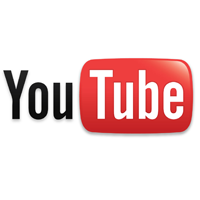 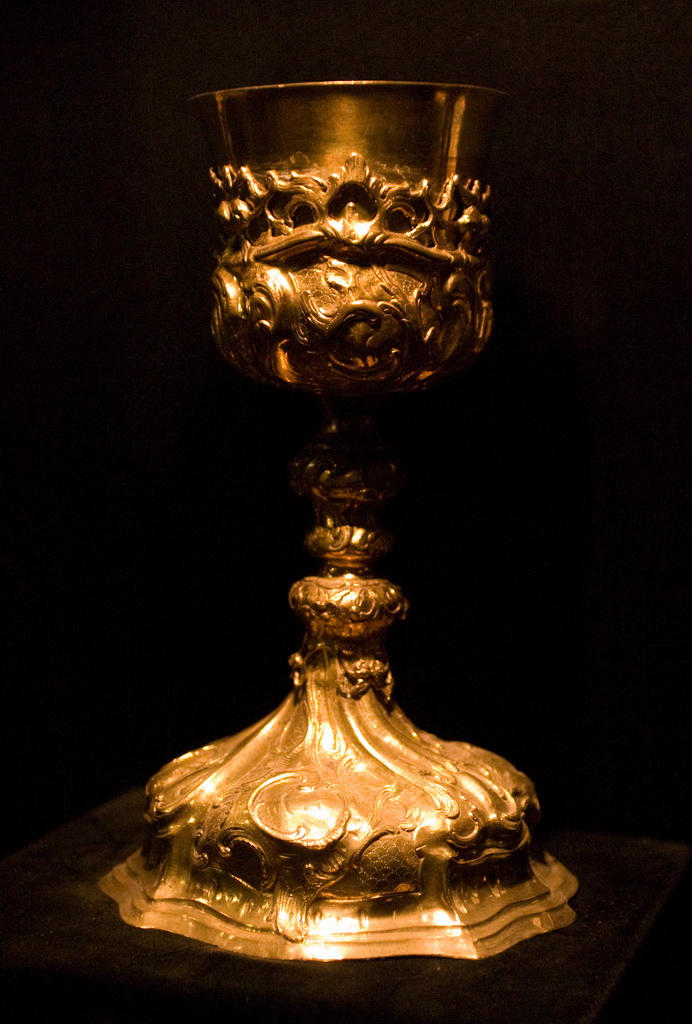 “I know the names of the forty-two gods of those who are with you in this Hall of Justice, who live on those who cherish evil and who gulp down their blood on that day of the reckoning...”
	 	
			-- Book of the Dead
Some rights reserved by Squiggle
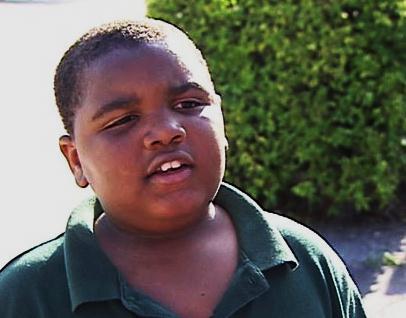 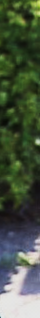 Think Twice
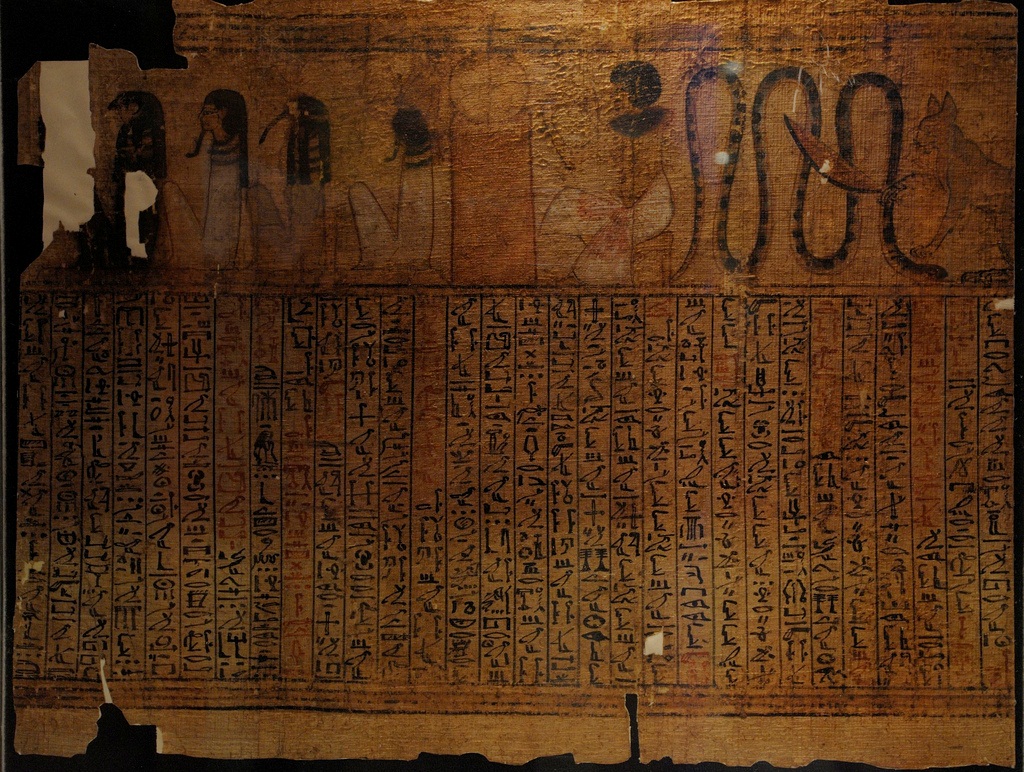 Book of the Dead
Some rights reserved by koopmanrob
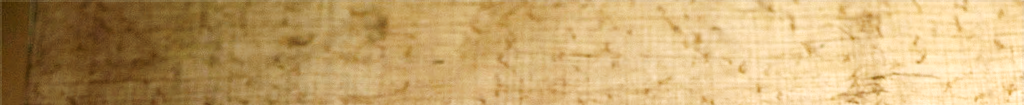 The Book of the Dead contained spells to assist in navigating the
obstacles and dangers of the Underworld.
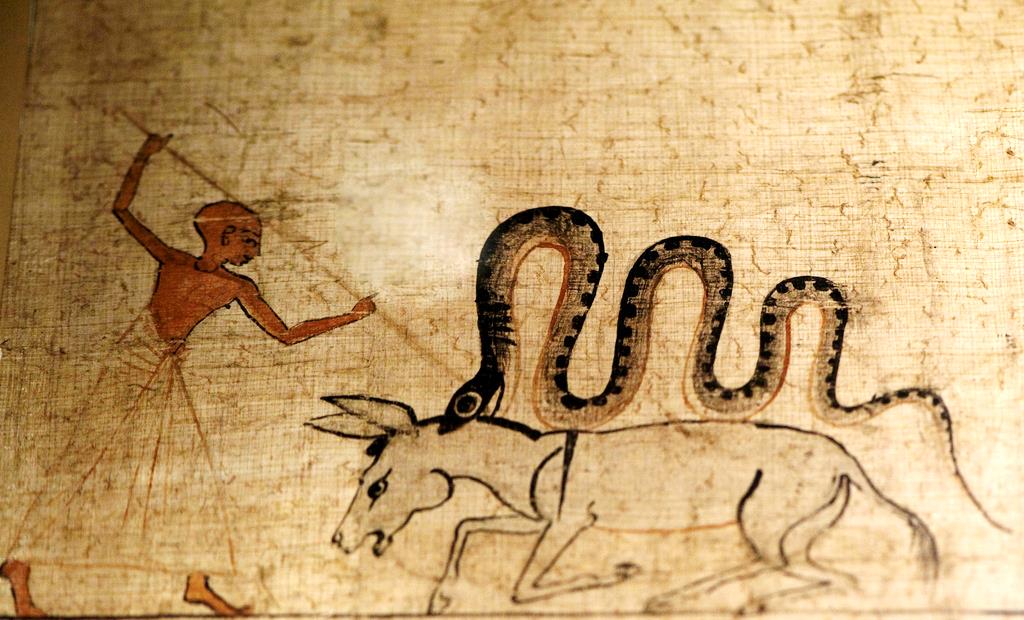 OMG
© Heidemarie Niemann
Used With Permission
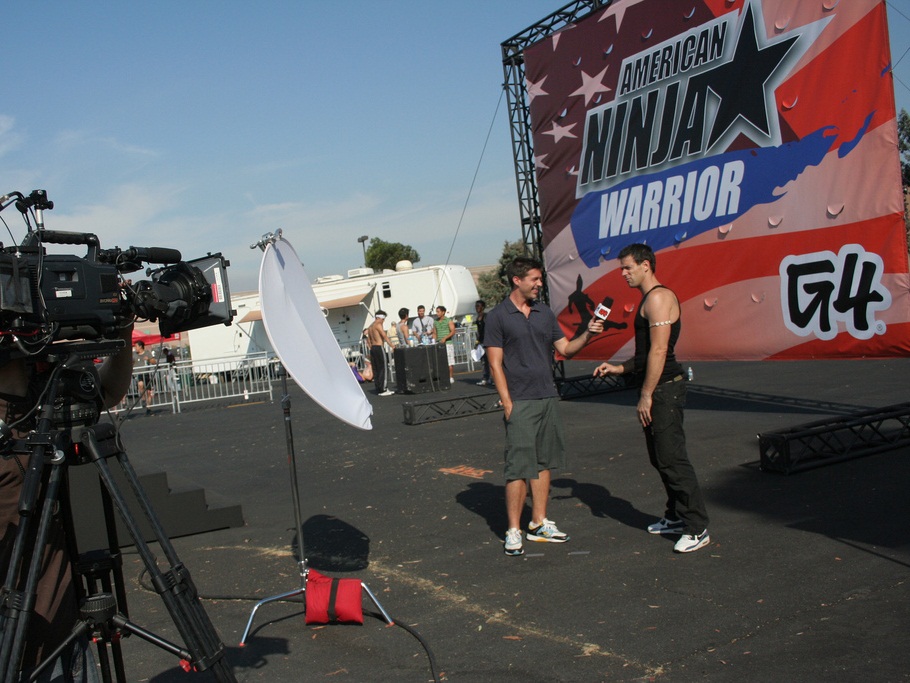 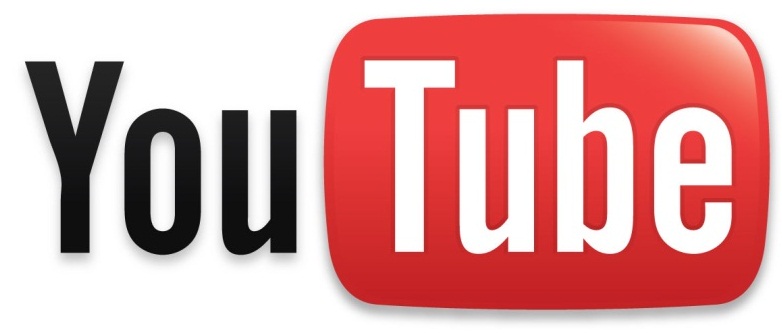 Some rights reserved by slownsilent
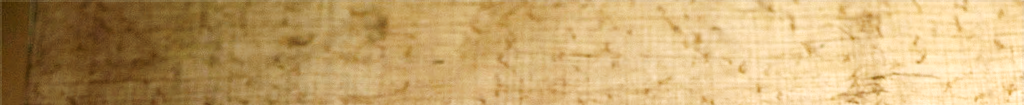 Egyptian Ninja Warrior
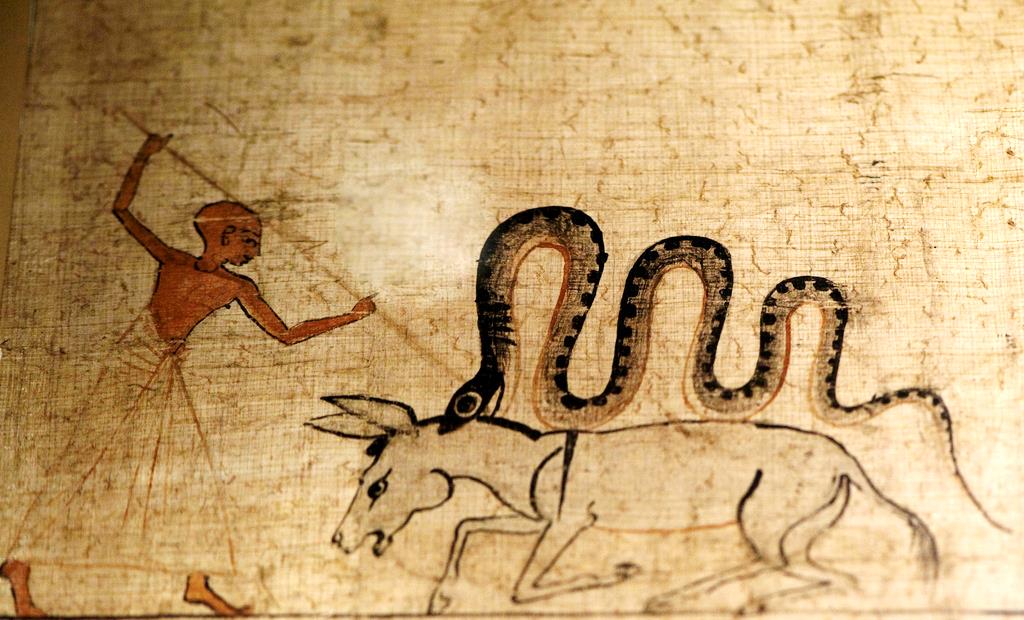 Some rights reserved by koopmanrob
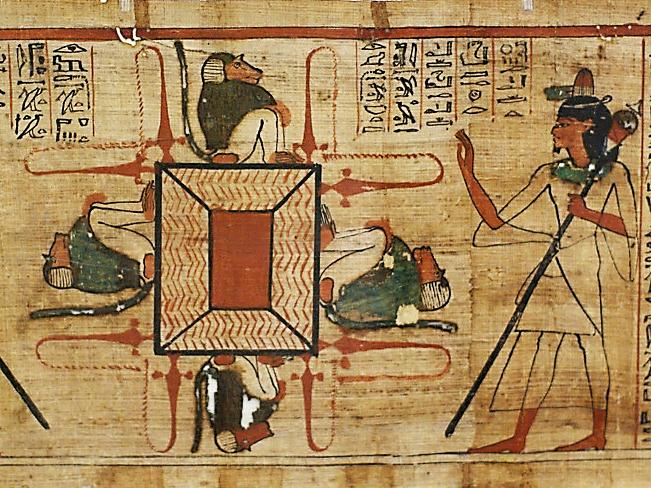 Purification
© HEN-Magonza 
Fair Use (Educational)
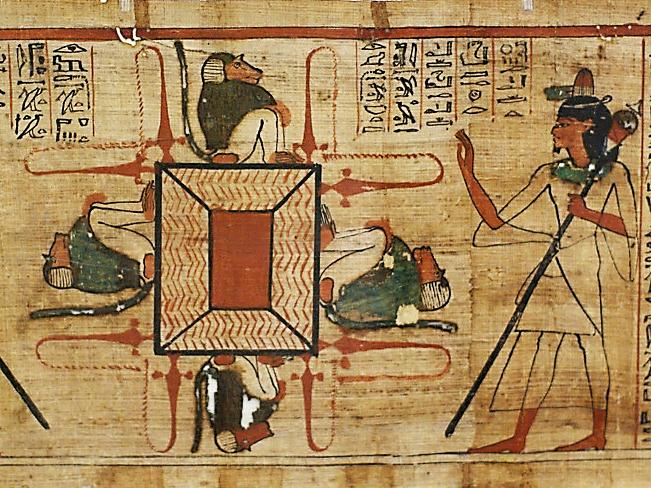 The Lake of Fire
© Heidemarie Niemann
Used With Permission
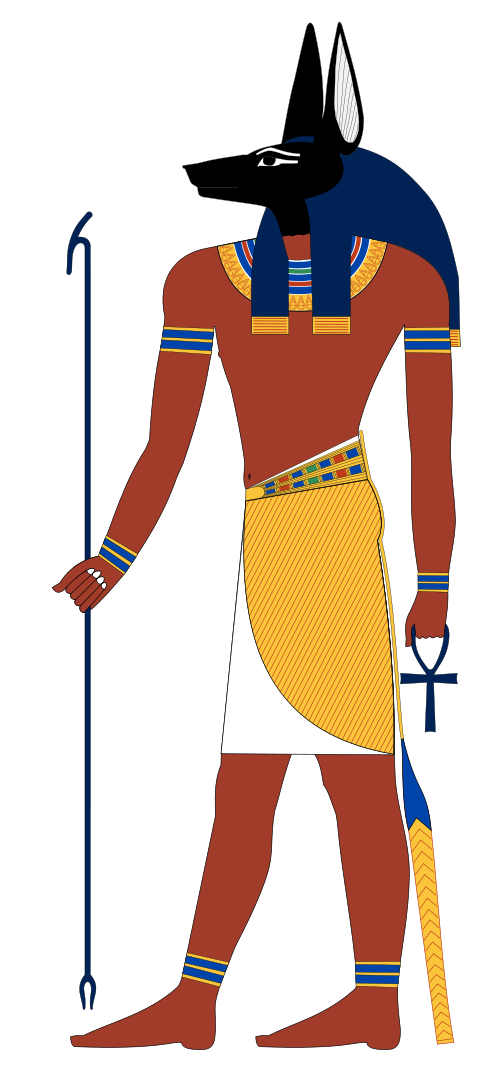 Anubis
God of the Scales
&
Mummification
Art Credit:  Jeff Dahl
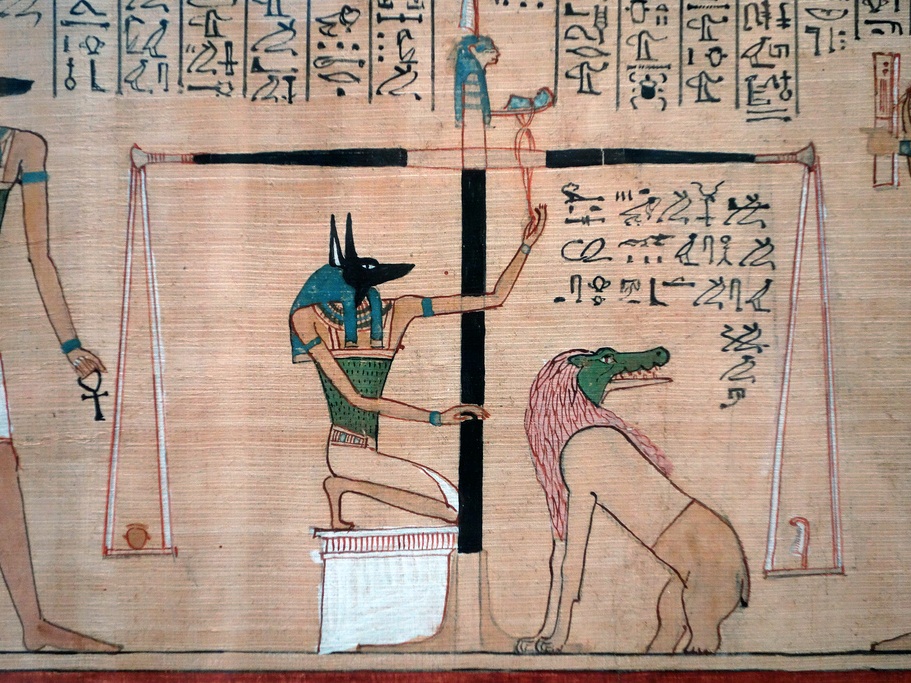 The Weighing of the Heart
Some rights reserved by profzucker
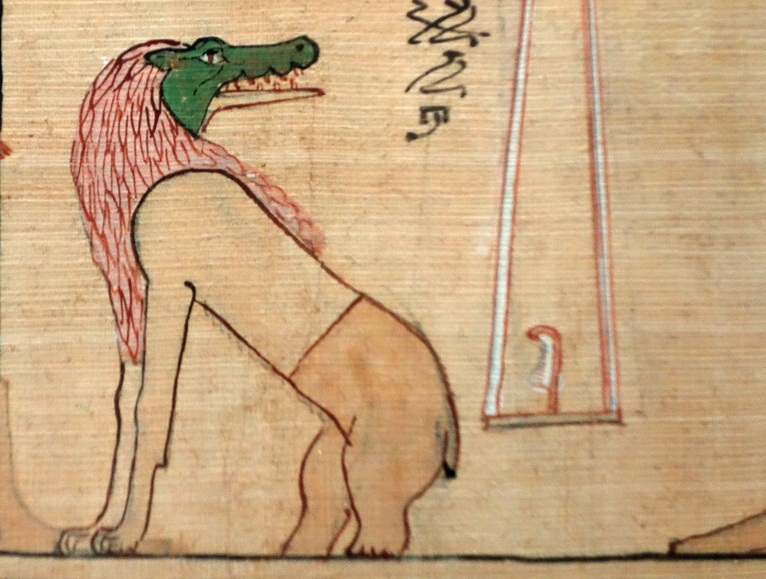 CrocodilesLions &Hippos
OH MY!!!
Some rights reserved by Steven Zucker
[Speaker Notes: Ammit]
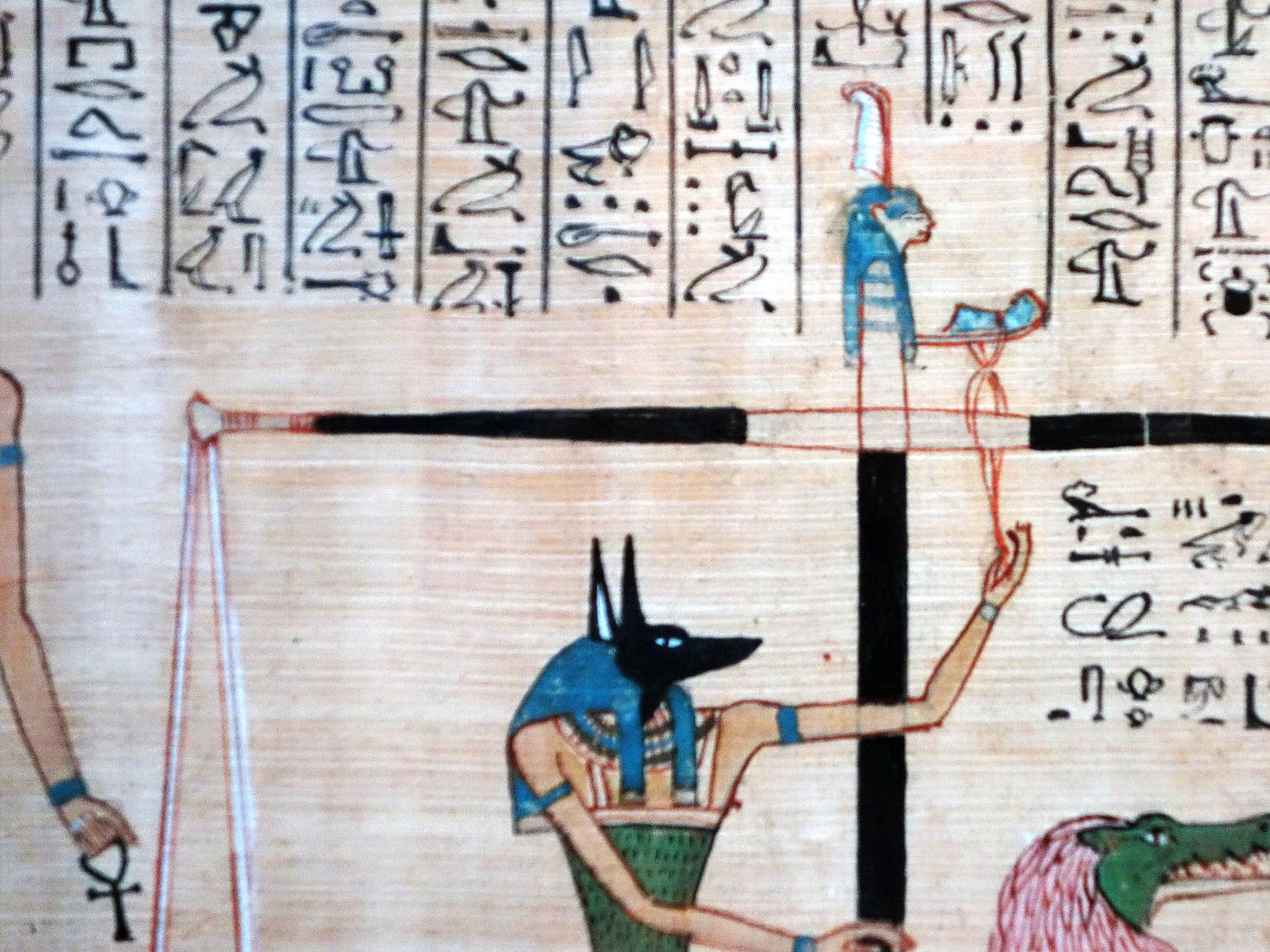 Ma’at
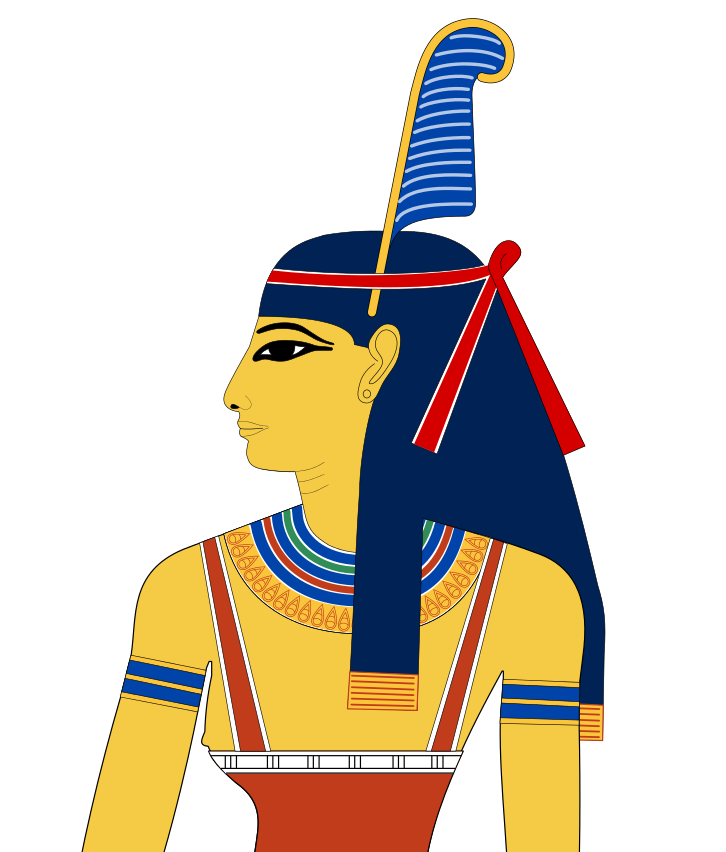 Ma’at
Truth
Balance
Order
Justice
Art Credit:  Jeff Dahl
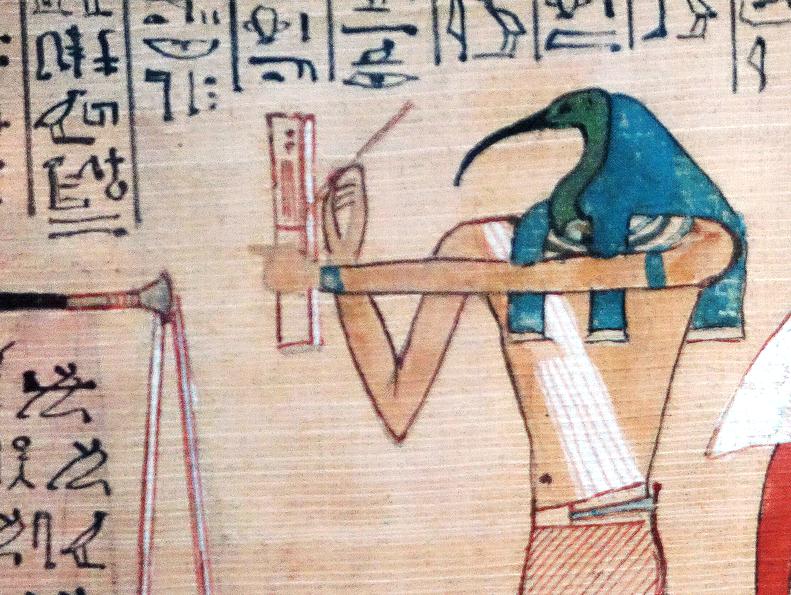 Scribe of the Gods
Thoth
Some rights reserved by profzucker
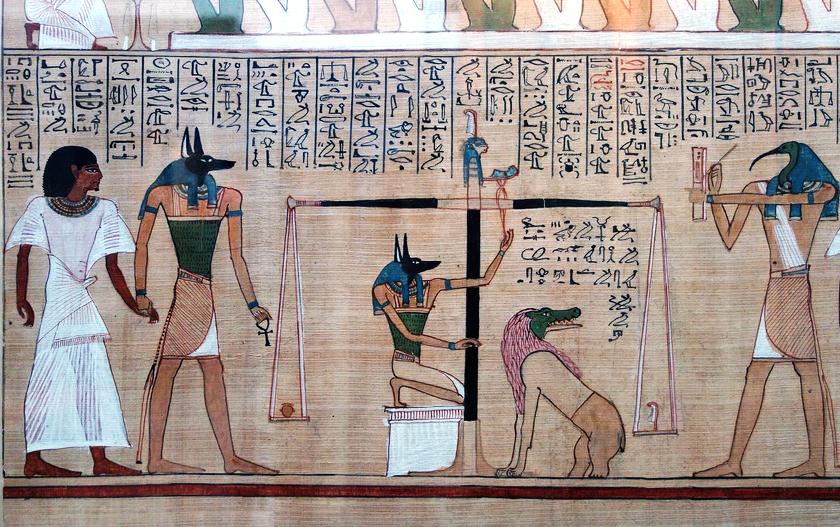 Some rights reserved by profzucker
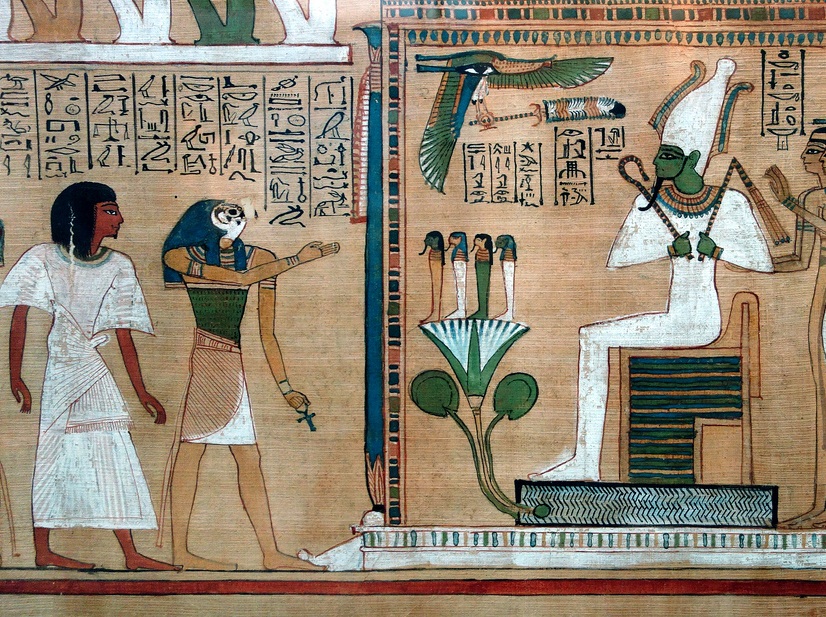 Some rights reserved by profzucker
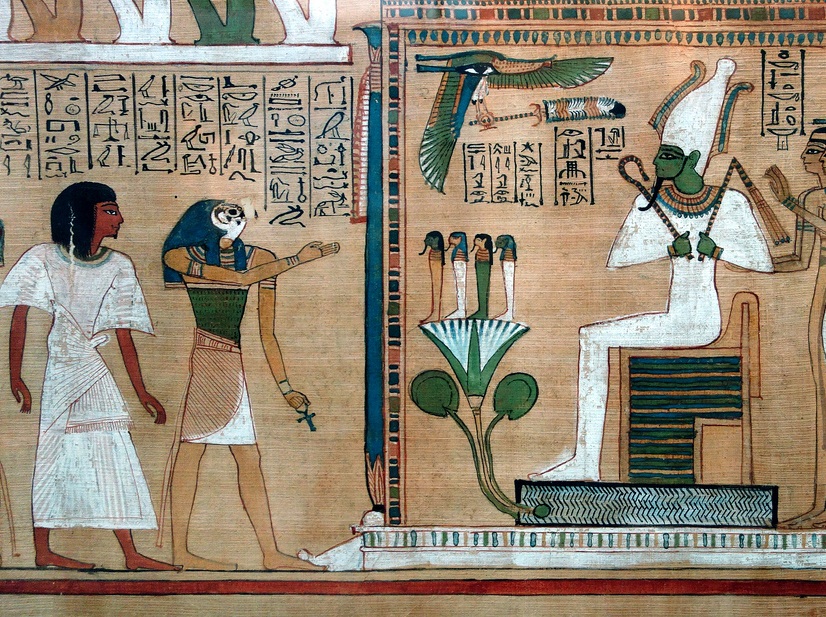 Judgment
of Osiris
CLICK TO READ
 The Declaration of Innocence
Some rights reserved by profzucker
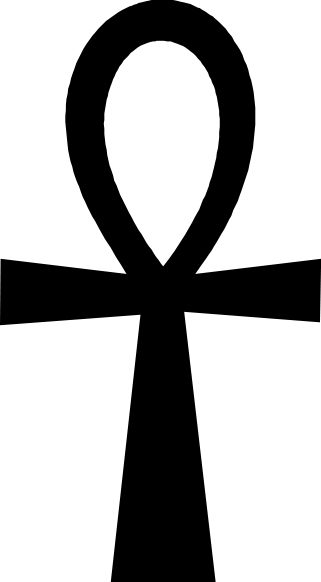 Ankh
A mysterious symbol believed to represent
eternal life
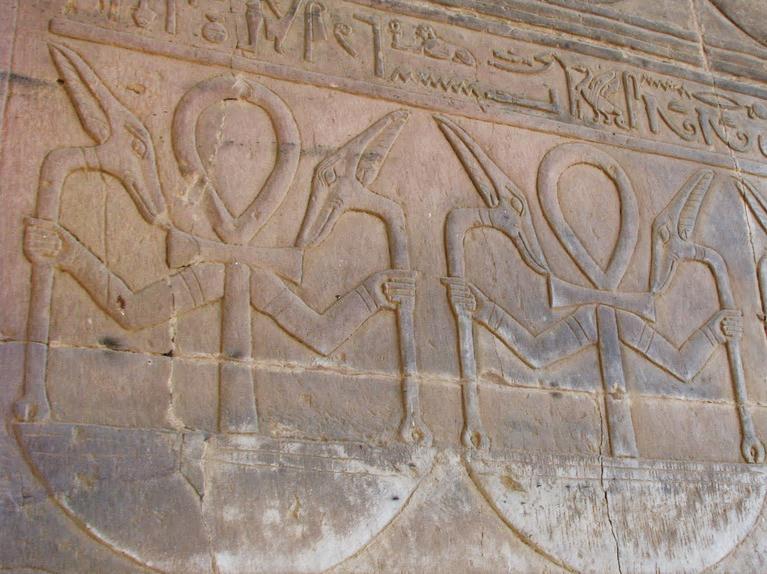 Some rights reserved by Dale Gillard
Resurrection
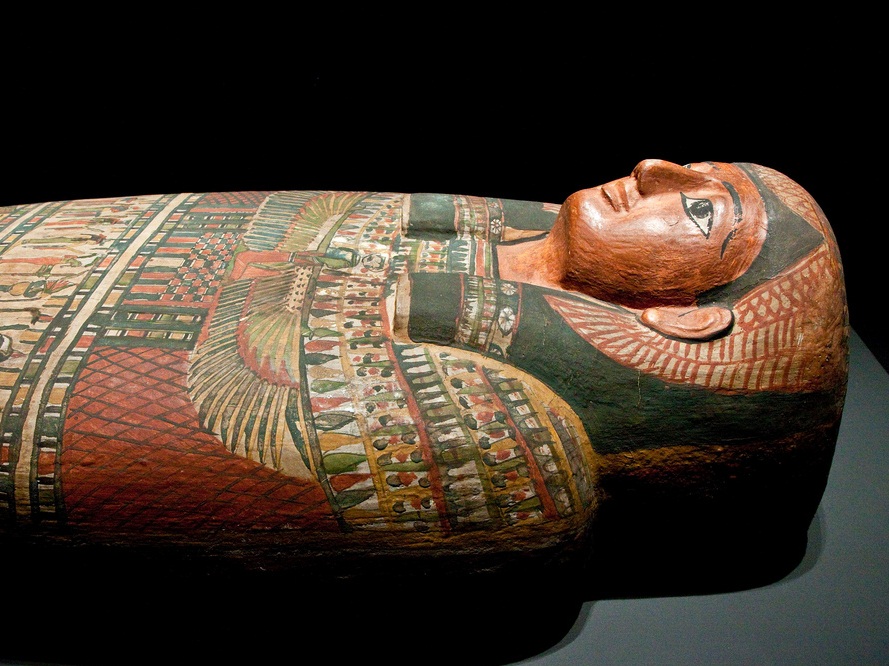 Mummification
Some rights reserved by Quikwhitefox86
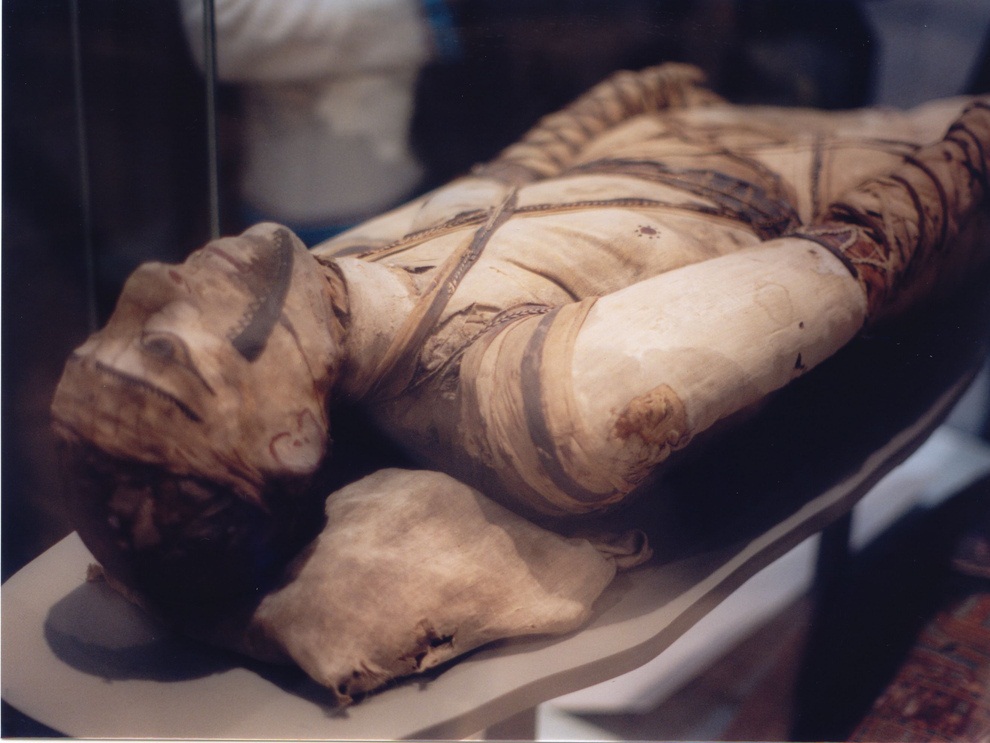 Some rights reserved by chtfj21
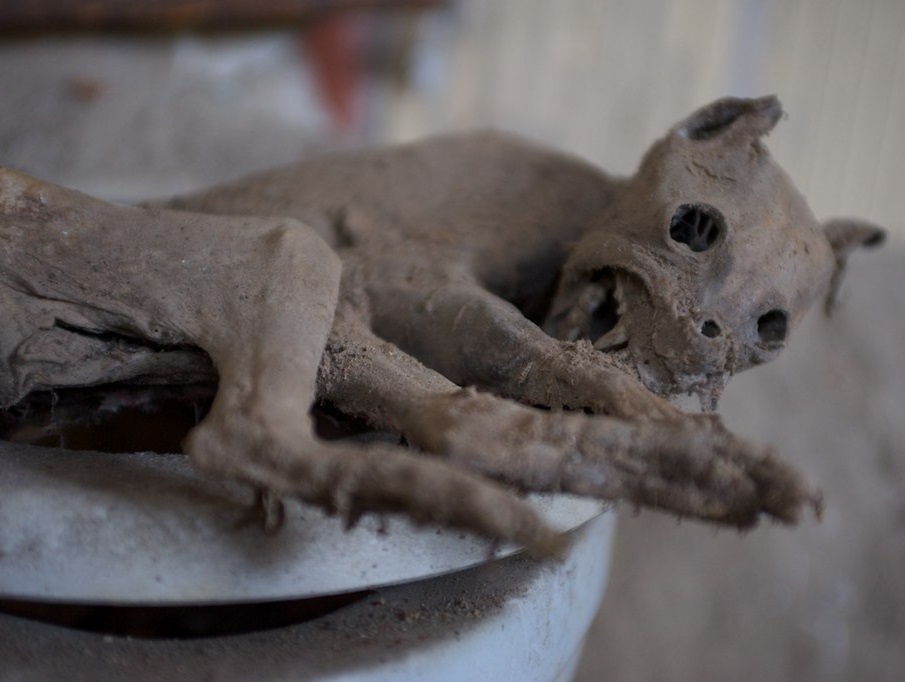 Some rights reserved by TZM Photo
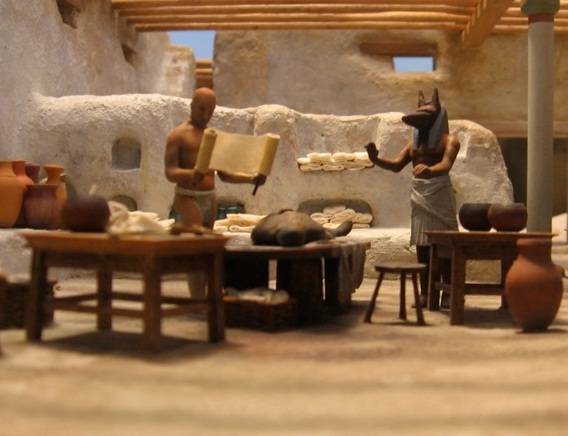 Anubis supervises the process.
Some rights reserved by hummeline
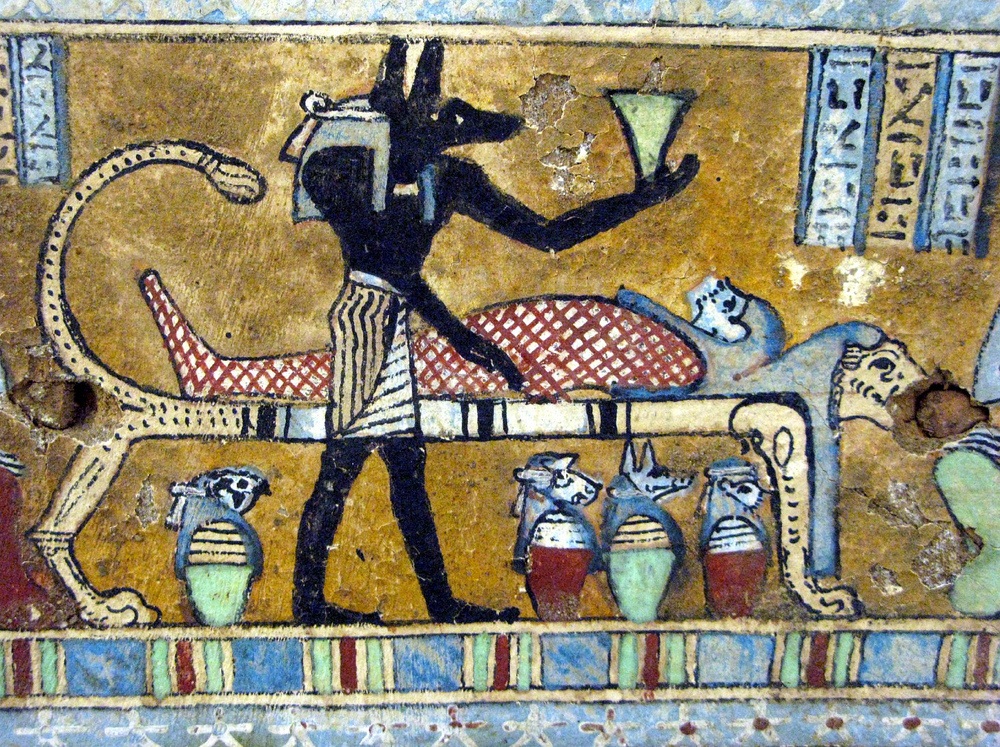 Some rights reserved by andrevanb
Canopic Jars
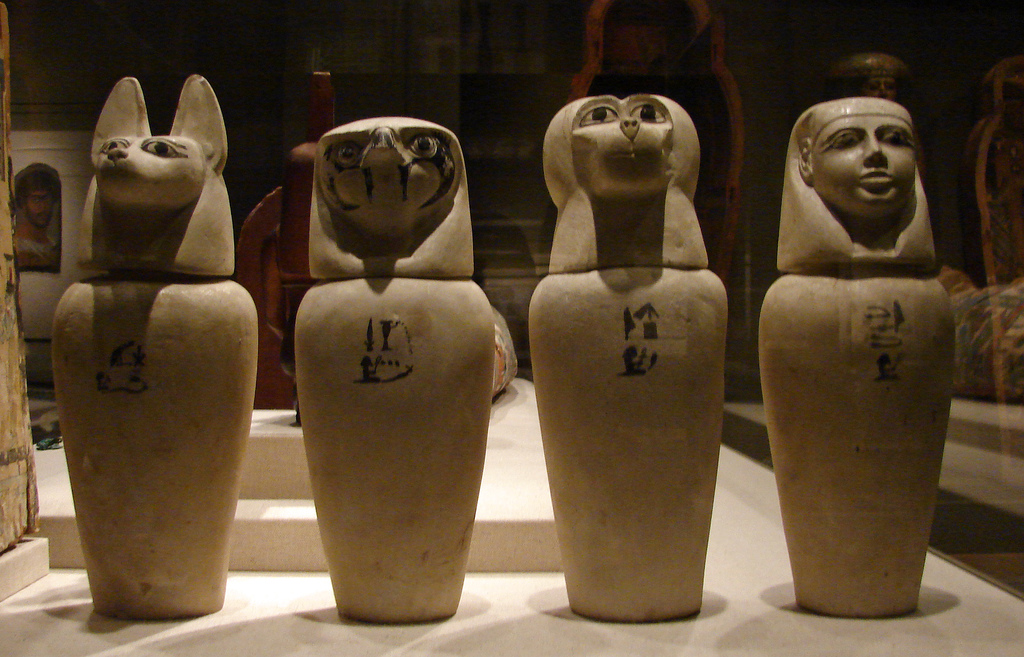 Organ Storage
Some rights reserved by AlbinoFlea
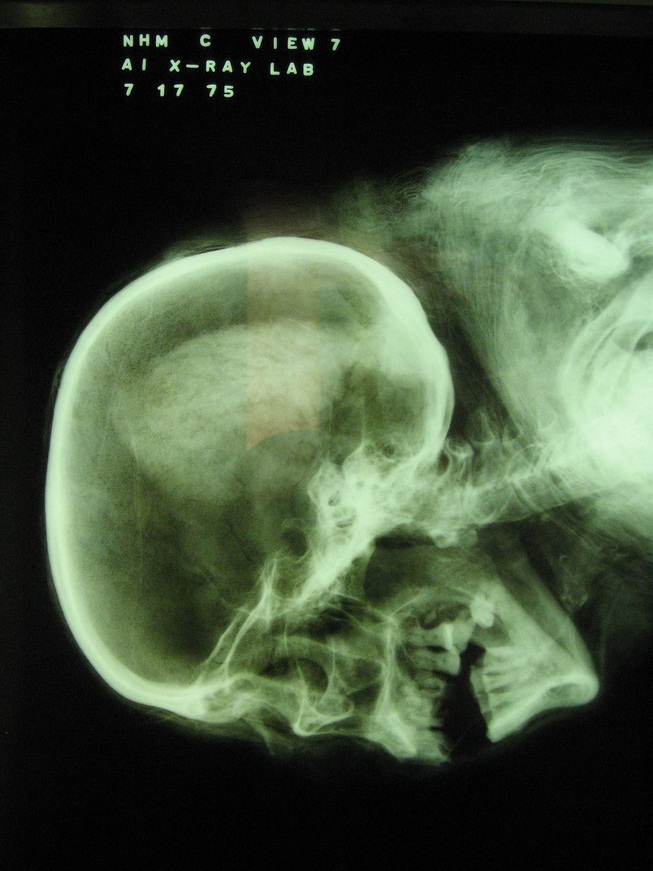 Forgetting Something?
Some rights reserved by auxesis
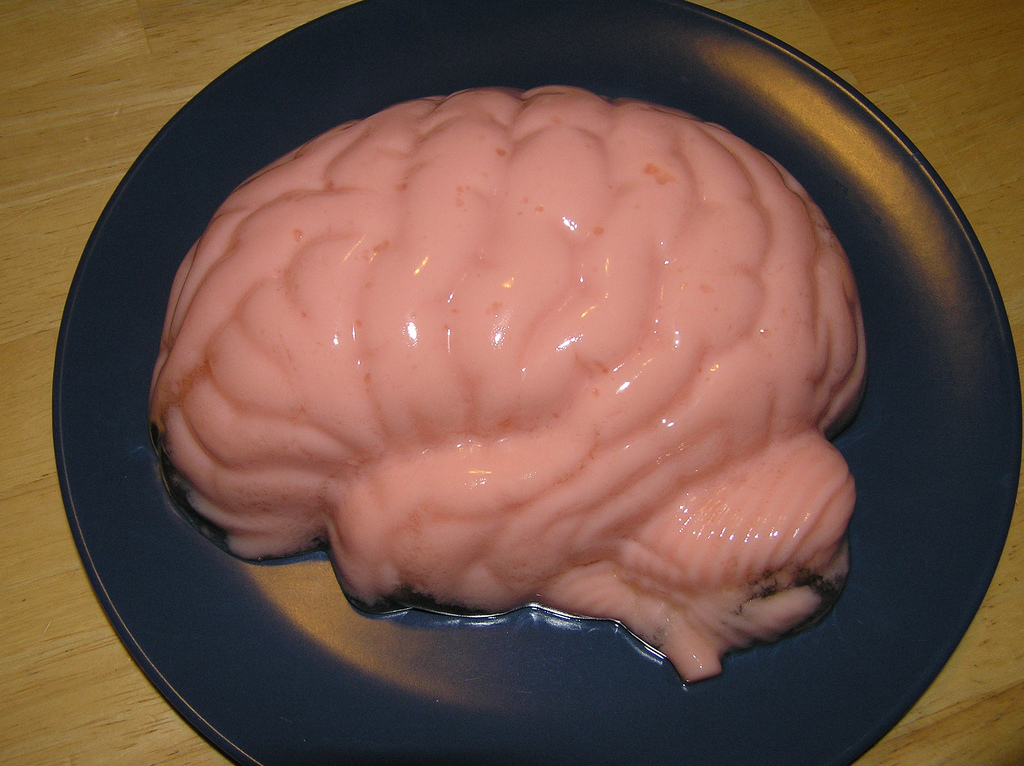 Discarded
Some rights reserved by elliottzone
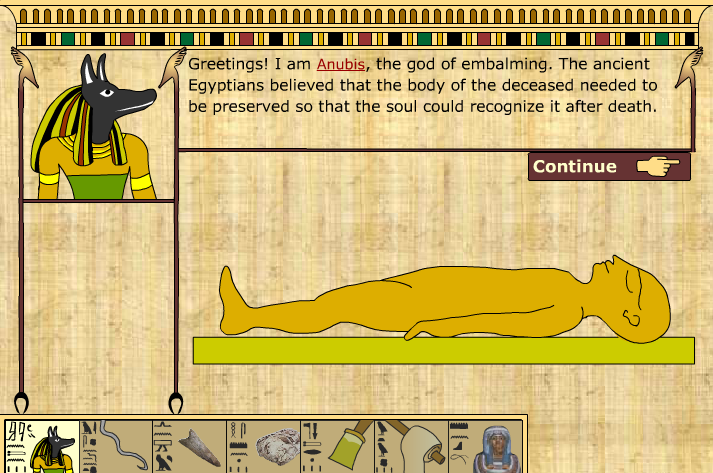 Game Time!
CLICK to play!
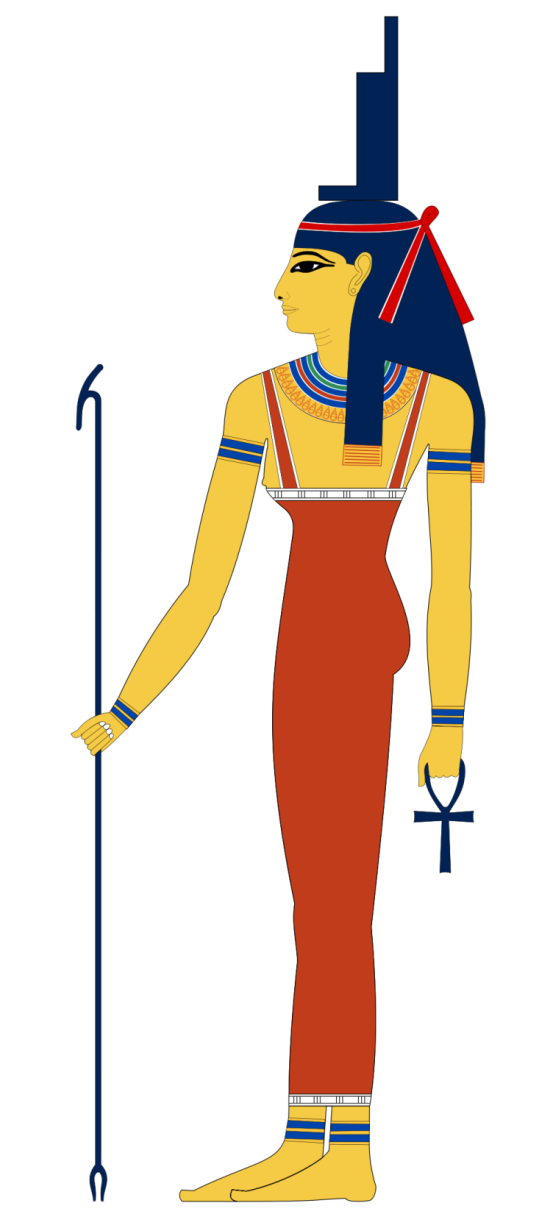 Review
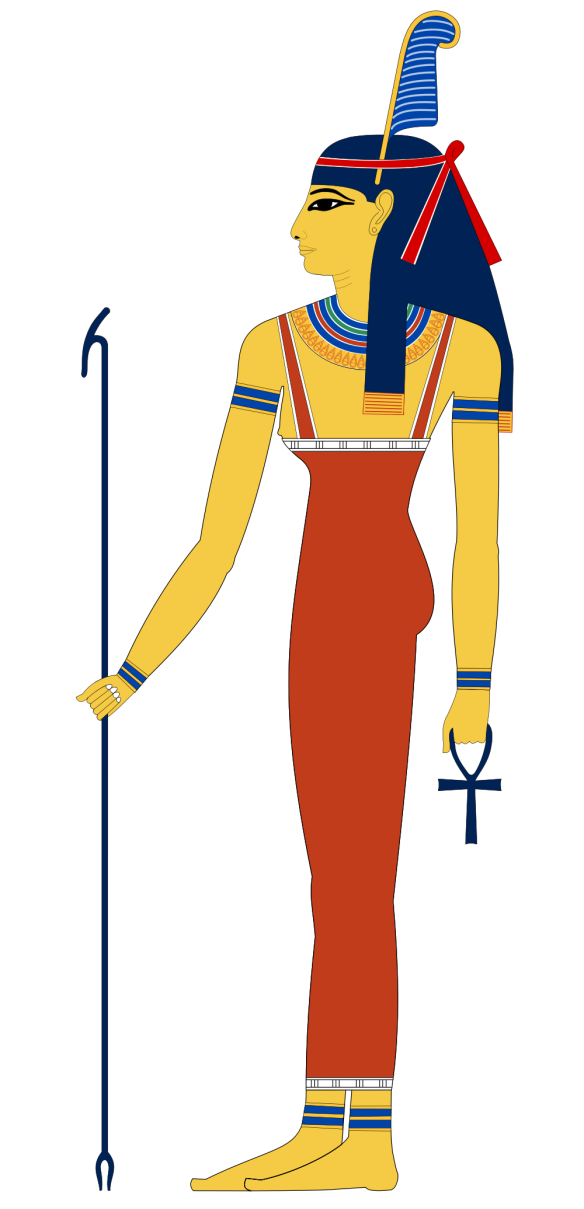 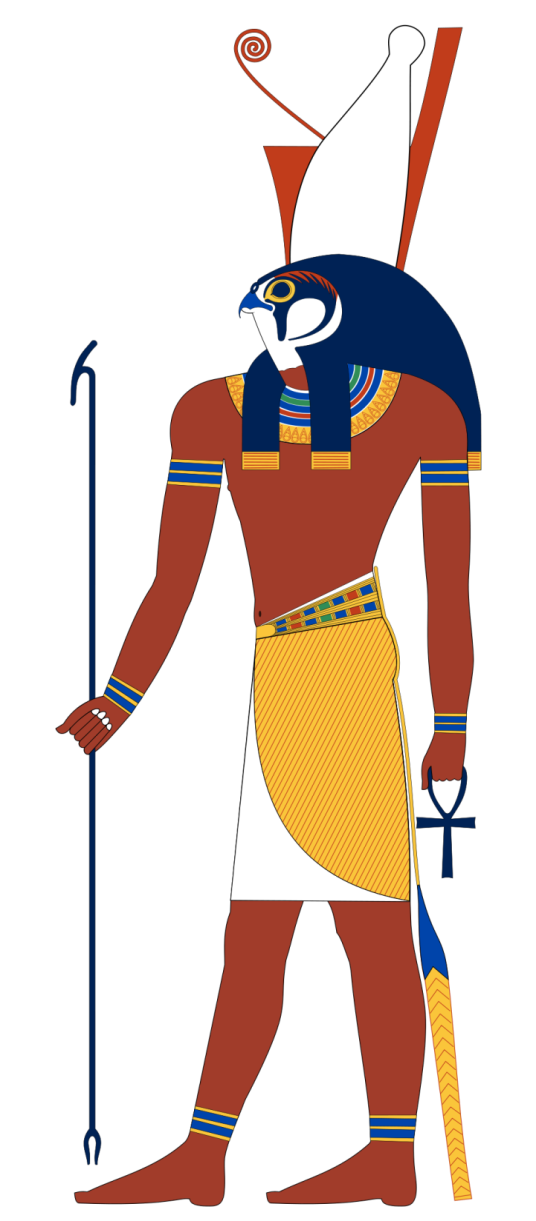 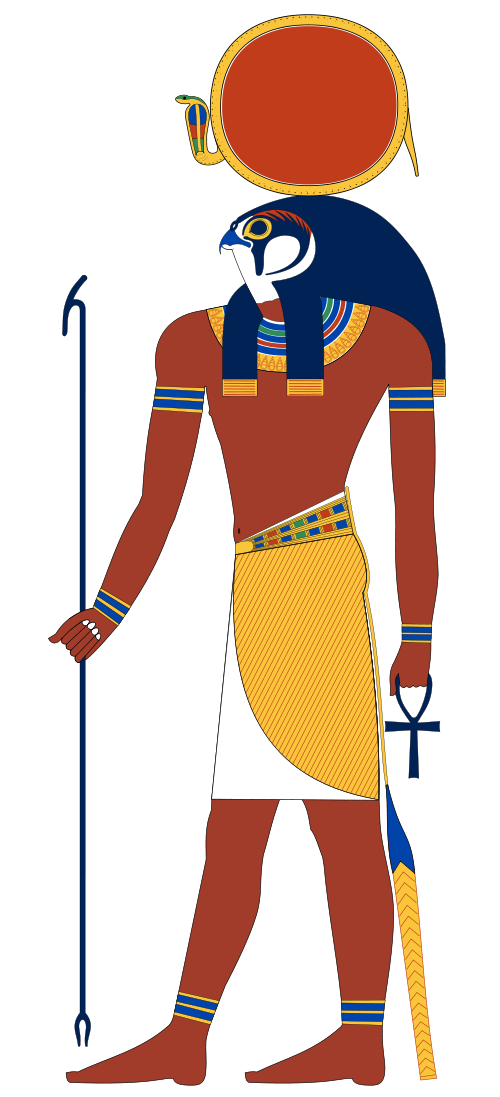 Identify each of the following god(esse)s.  What are the distinguishing features of each?
Review
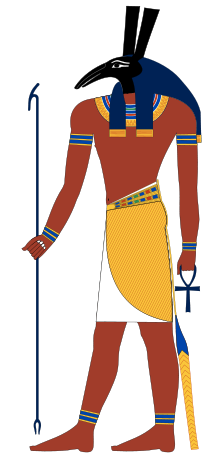 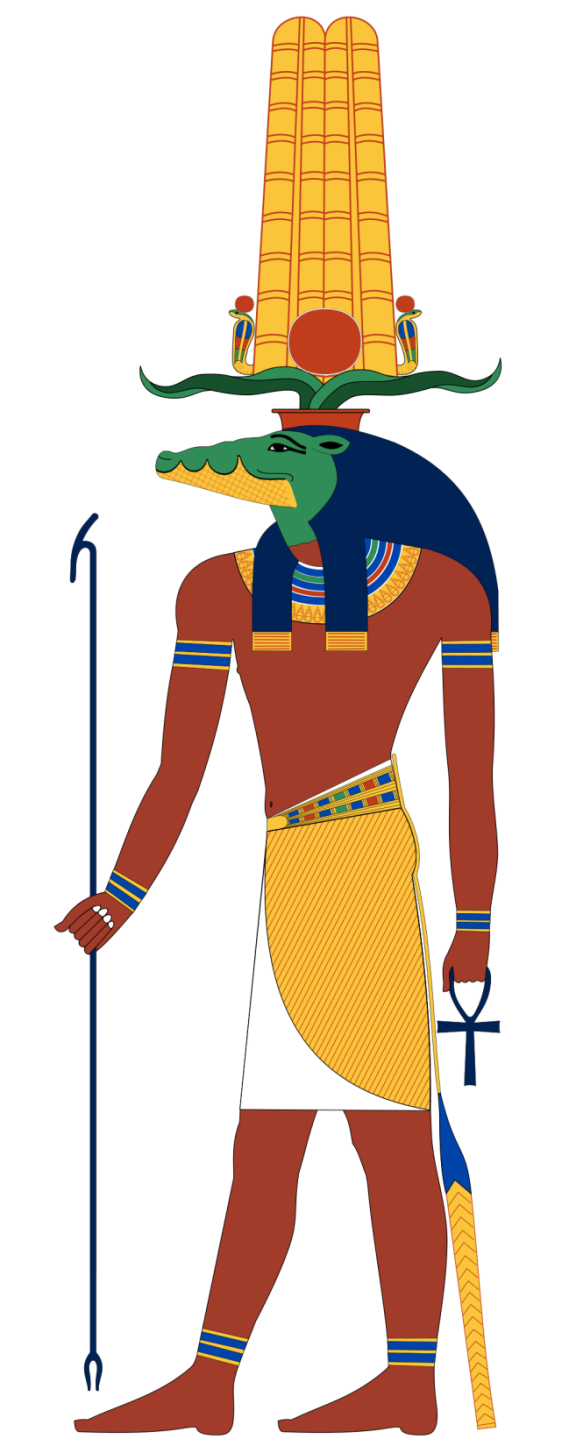 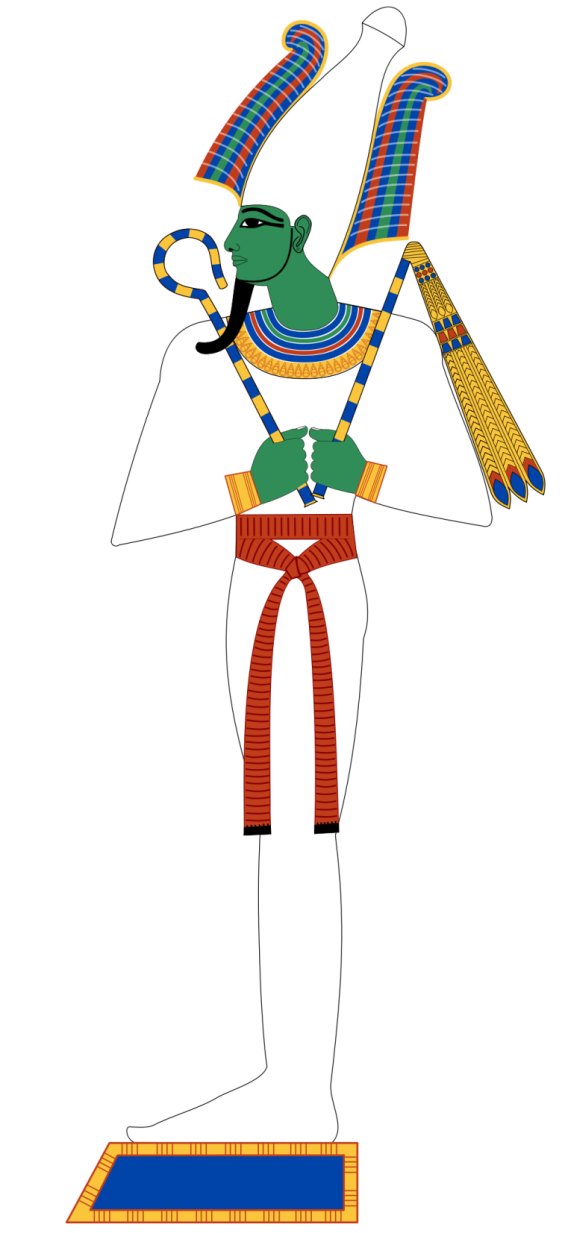 Identify each of the following god(esse)s.  What are the distinguishing features of each?
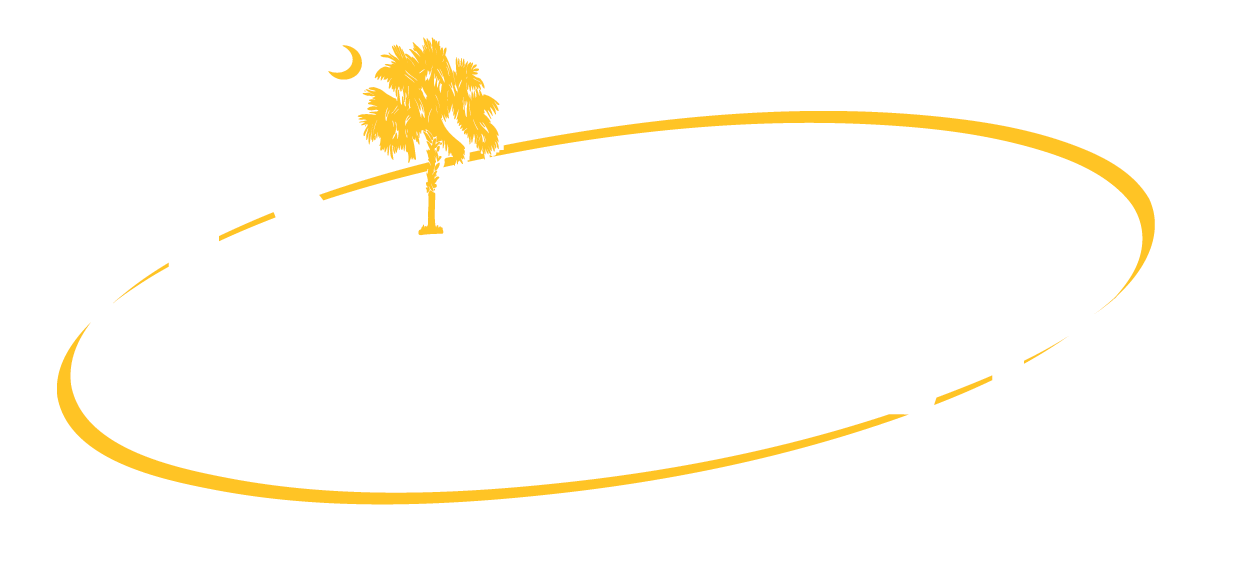 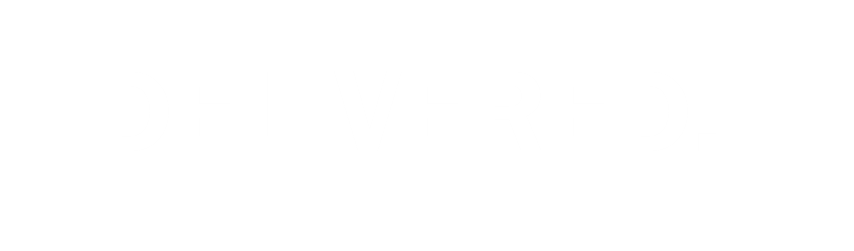 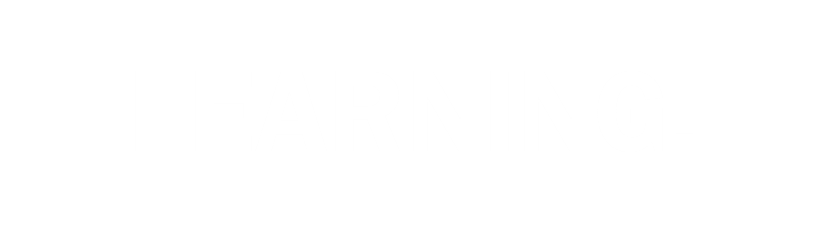 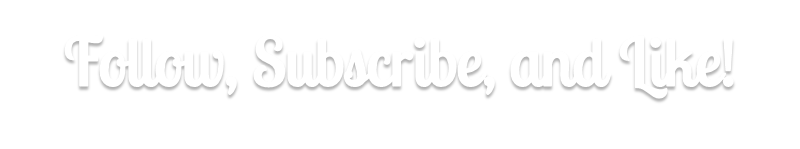 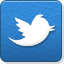 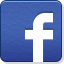 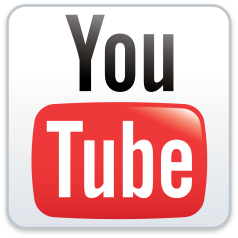